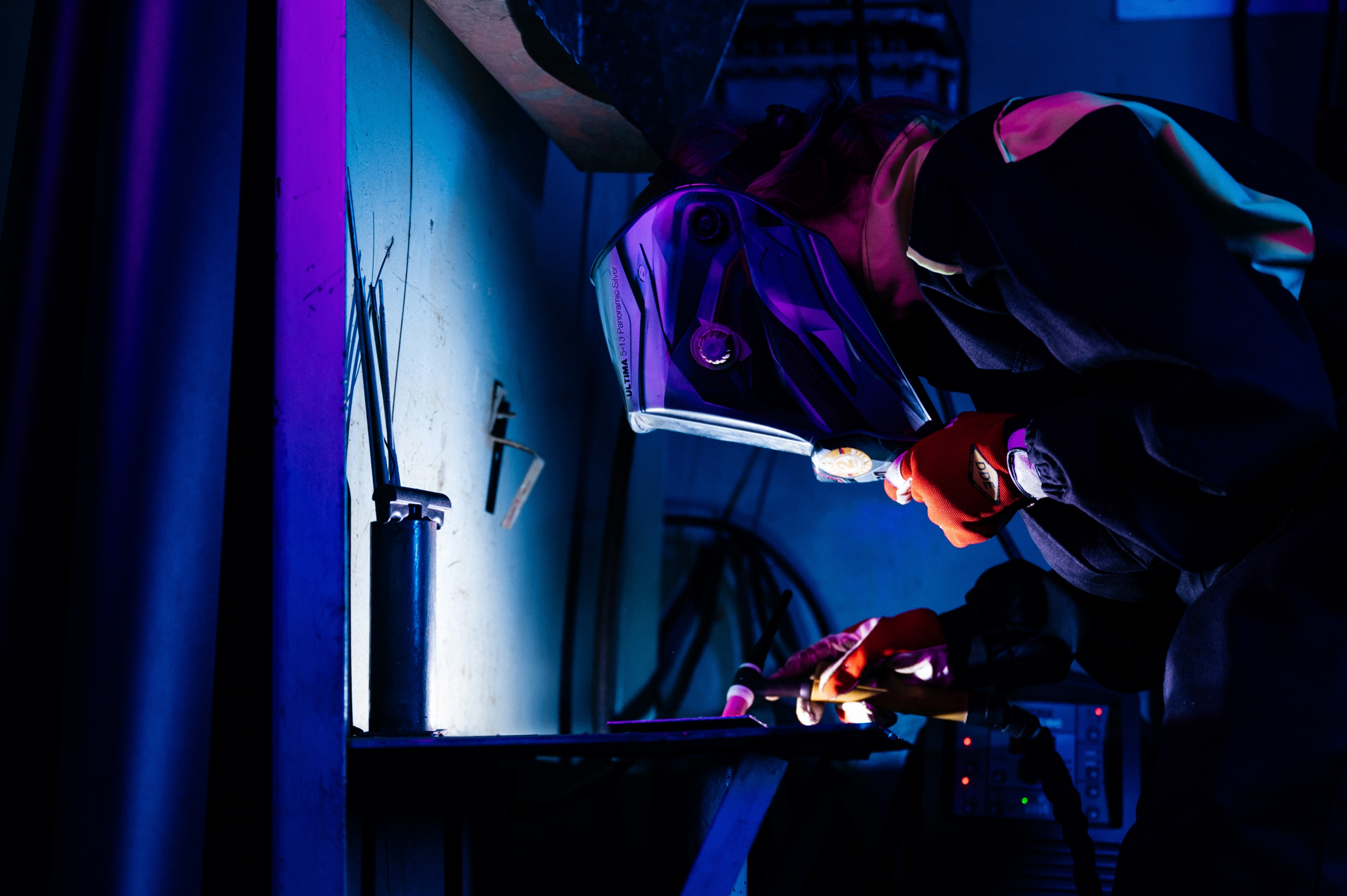 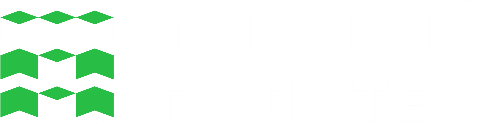 МИССИЯ: ИНЖЕНЕР
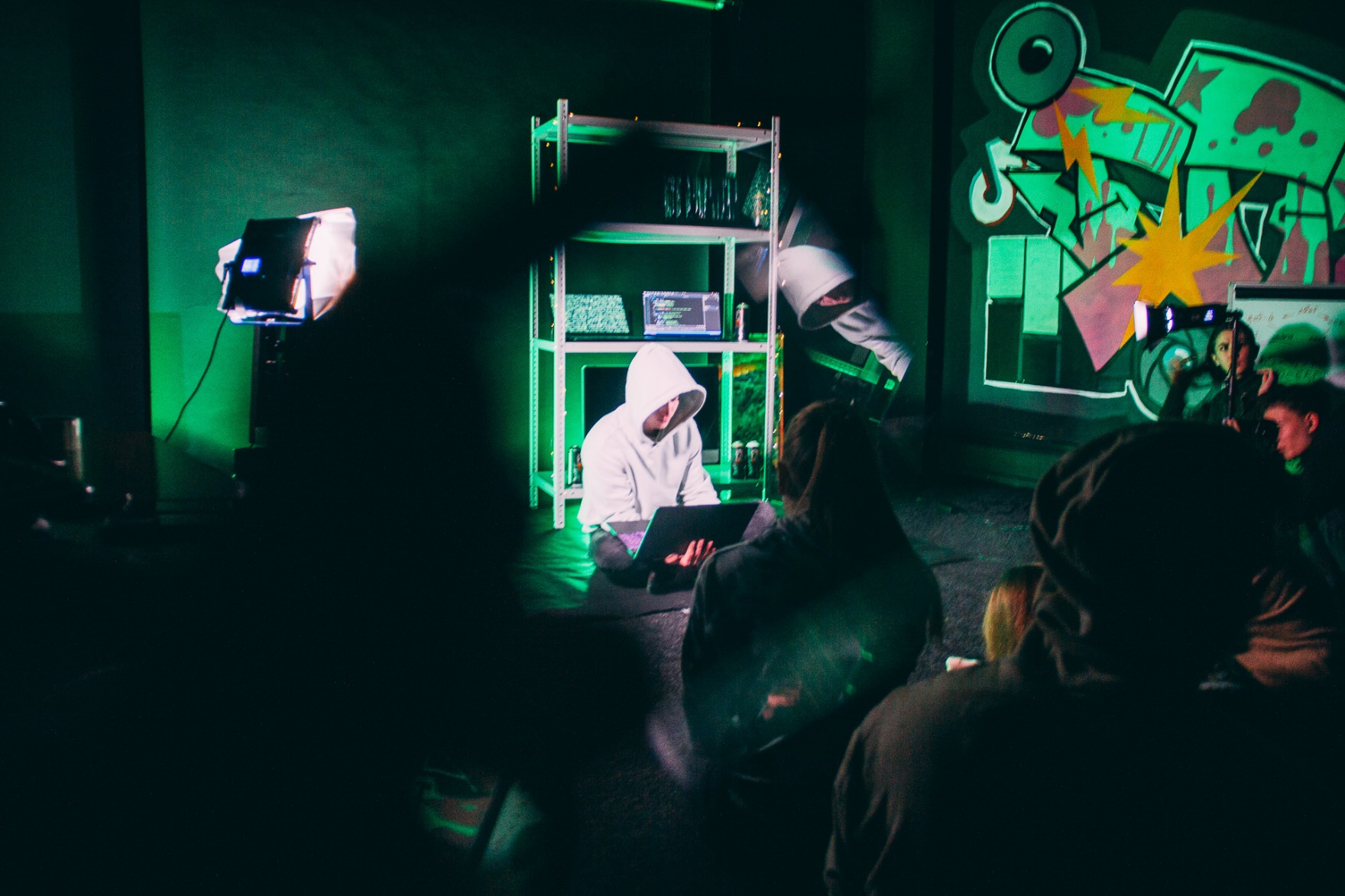 Инженер – главная профессия современного мира
Инженеры разрабатывают новые технические решения, улучшают уже существующие и воплощают их в жизнь
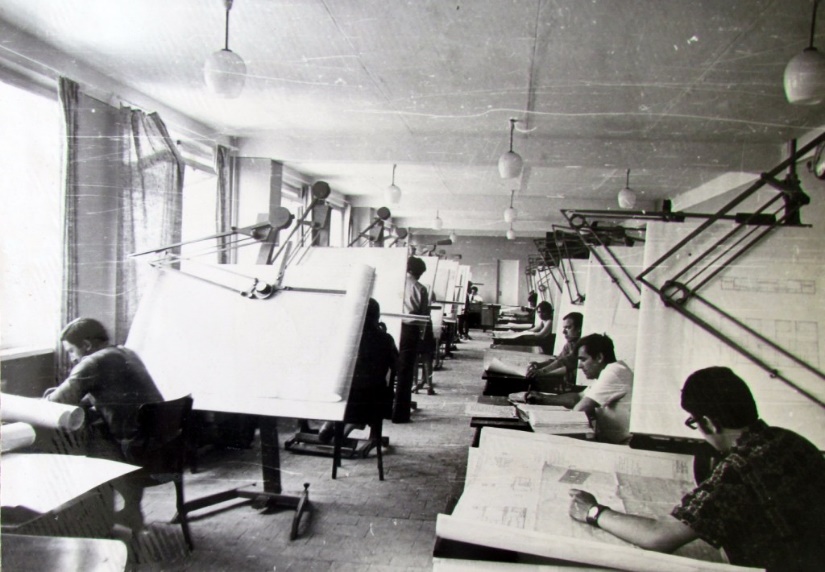 Инженеры нужны в любой отрасли, где внедряются современные технологии
ТО ЕСТЬ – ВЕЗДЕ!
2
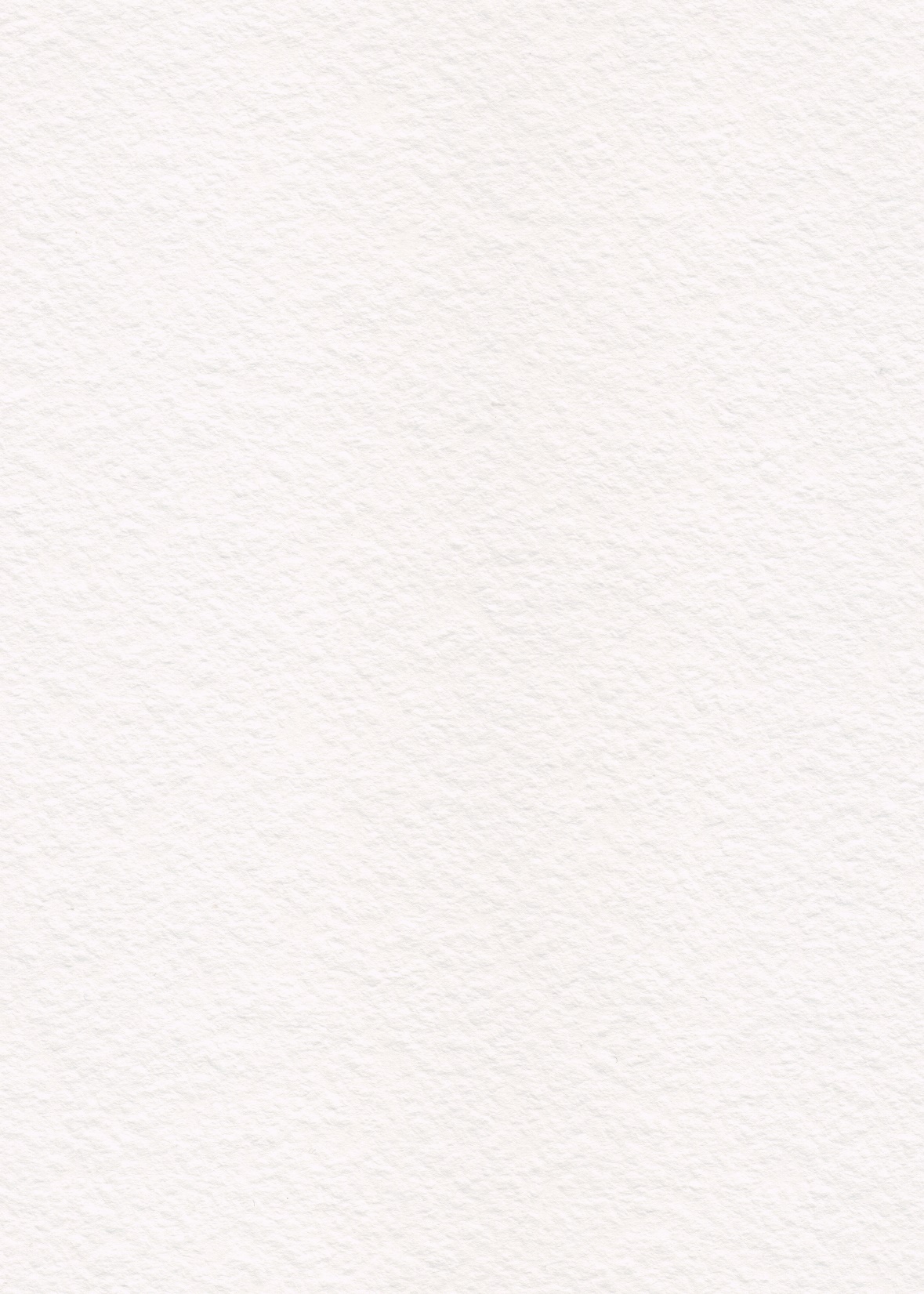 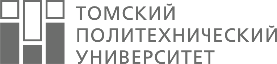 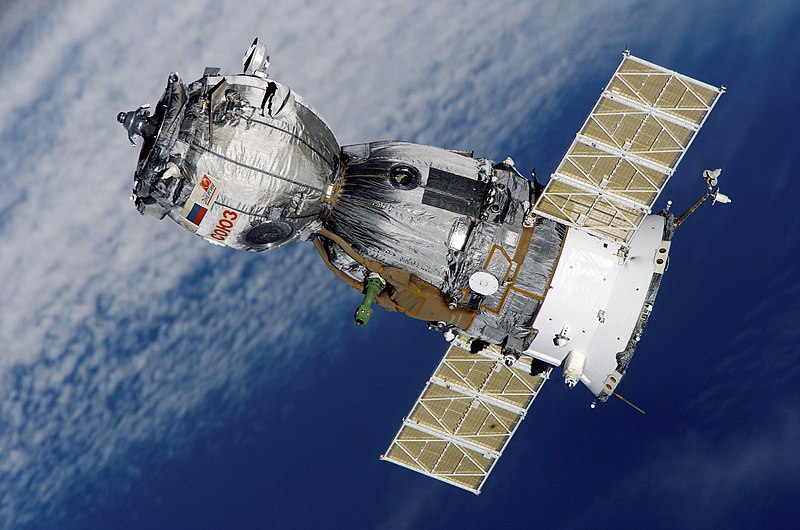 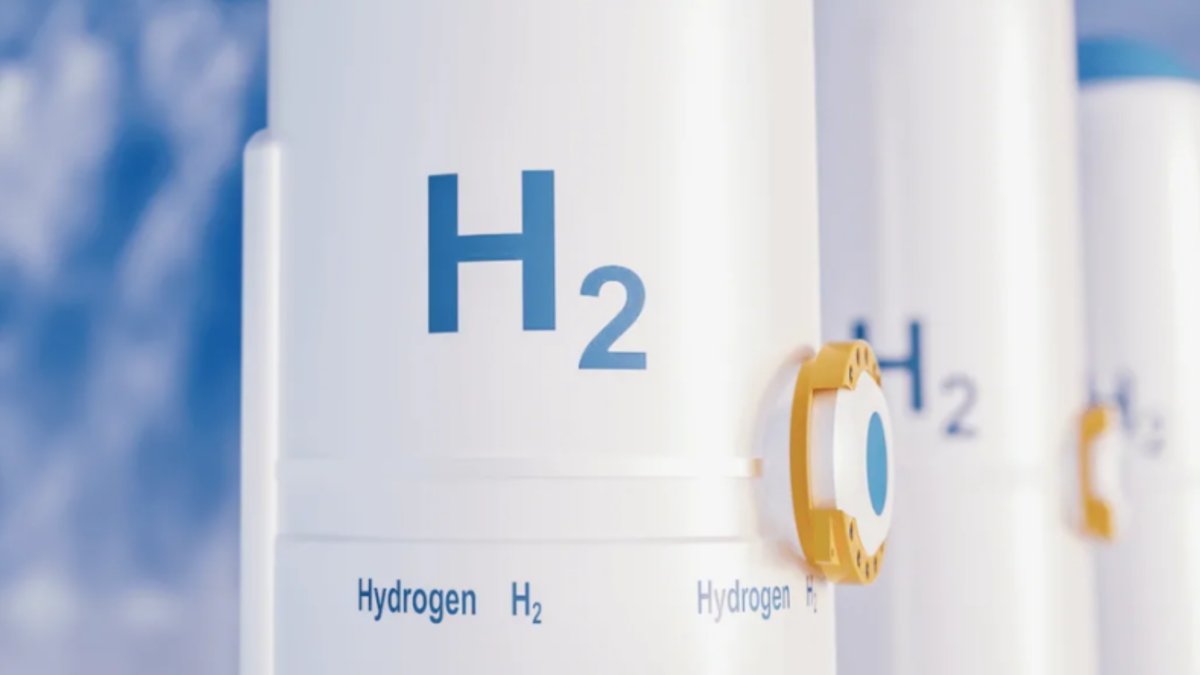 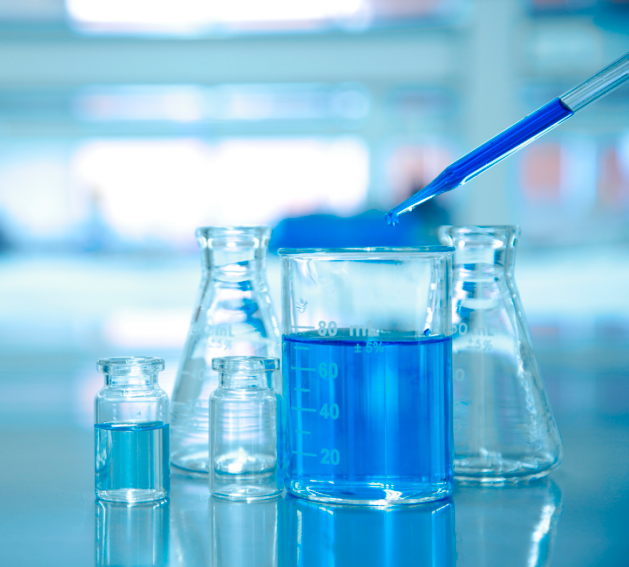 способы получения экологичного водородного топлива
защитные покрытия для космических кораблей
способы очистки воды
Что разрабатывают инженеры Томского политеха
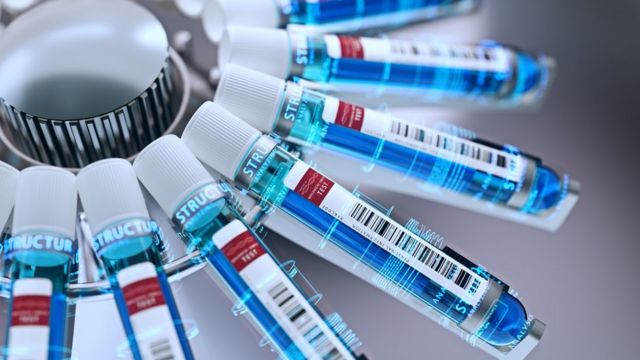 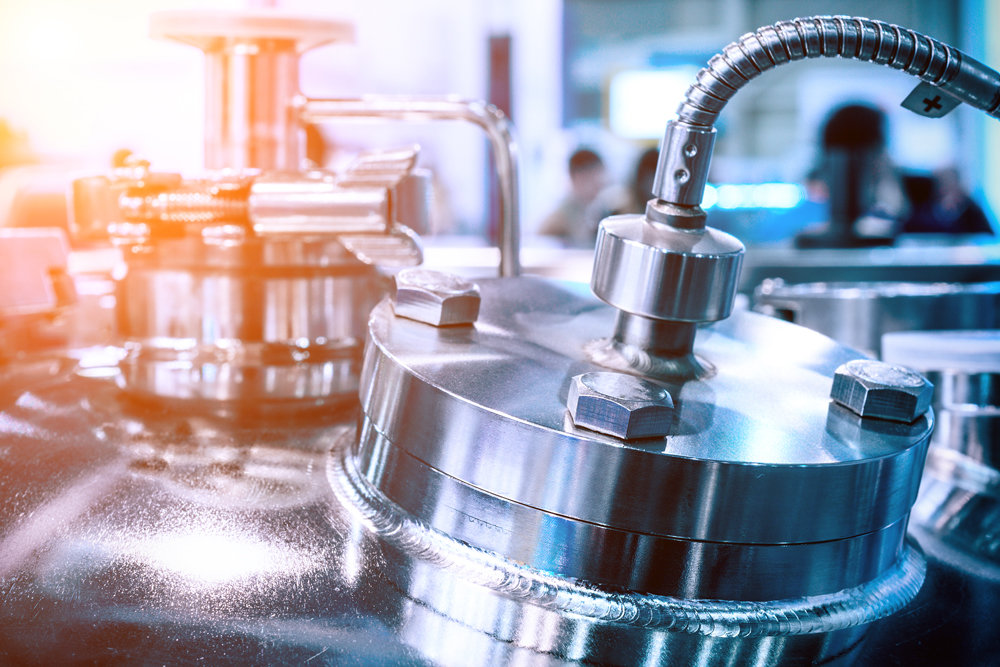 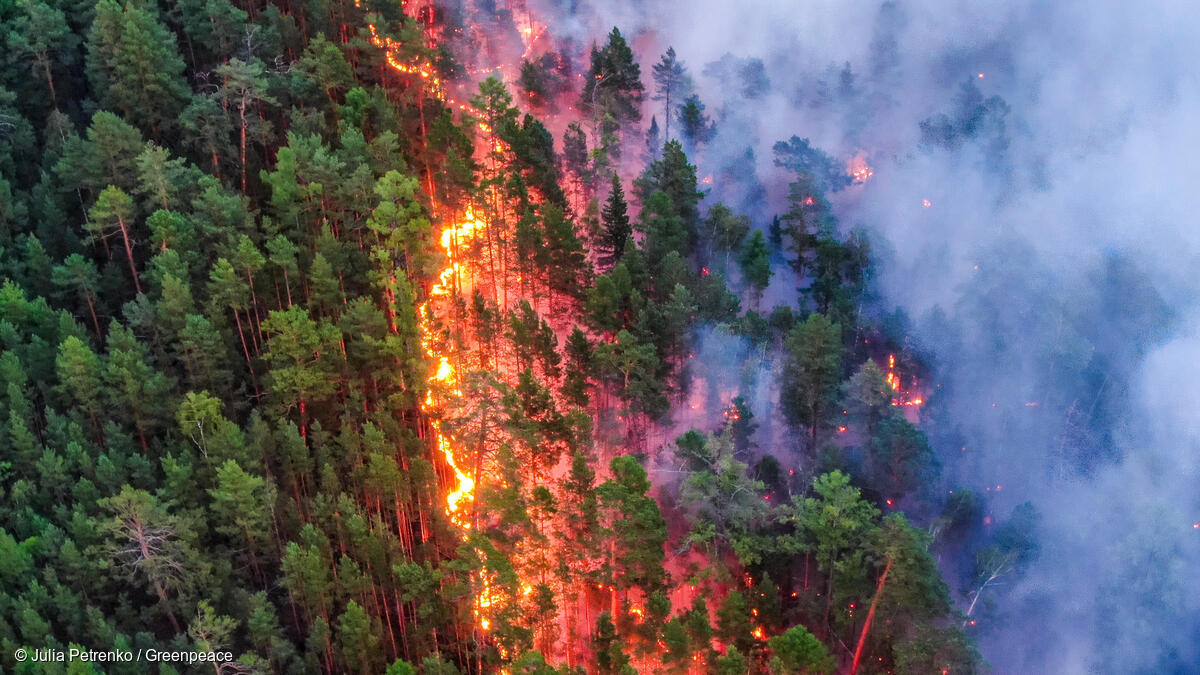 способы защиты лесов от пожаров и вредителей
новые лекарства для лечения рака
реактор для получения биоразлагаемого пластика
3
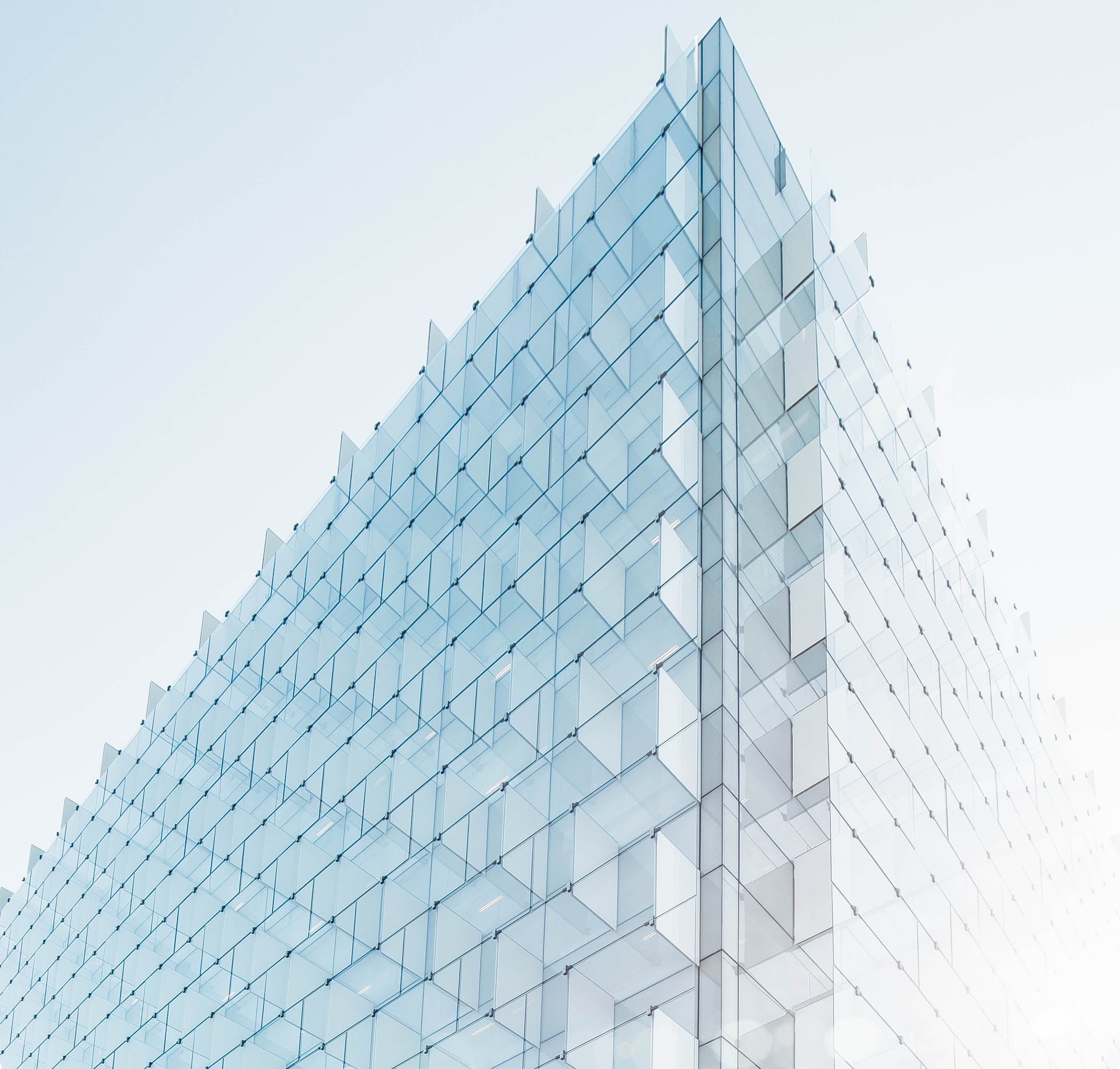 Где учиться на инженера
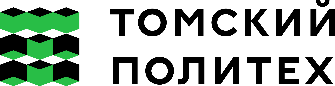 ТОП-10 технических вузов России по рейтингу FORBES
Национальный исследовательский ядерный университет «МИФИ»
Московский физико-технический институт 
Национальный исследовательский технологический университет «МИСиС»
Национальный исследовательский университет ИТМО
Национальный исследовательский Томский политехнический университет
Московский государственный технический университет имени Н.Э. Баумана
Санкт-Петербургский политехнический университет Петра Великого
Российский химико-технологический университет имени Д.И. Менделеев
Санкт-Петербургский государственный электротехнический университет «ЛЭТИ» им. В.И. Ульянова (Ленина) 
Технологический университет «СТАНКИН»
ТПУ – единственный вуз, расположенный не в Москве или Санкт-Петербурге
ТОП-10 вузов России с лучшим качеством образования по рейтингу FORBES
Национальный исследовательский ядерный университет «МИФИ»
Национальный исследовательский университет ИТМО
Национальный исследовательский университет «Высшая школа экономики»
Университет Иннополис 
Национальный исследовательский Томский политехнический университет
4
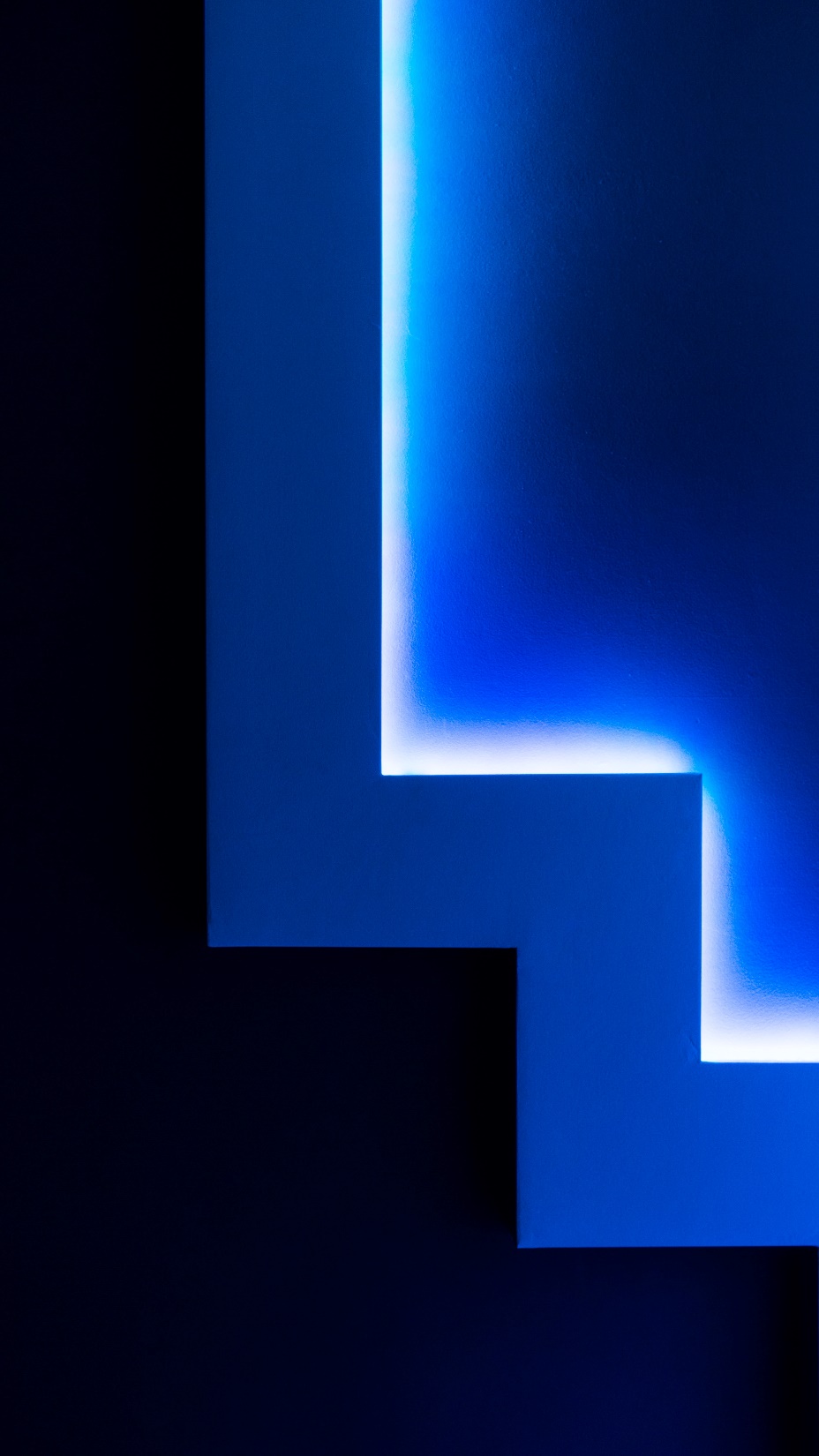 ТПУ в мировых рейтингах
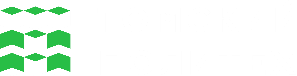 19 (из 150) Нефтегазовое дело
96 (из 600) Промышленность,
инновации и инфраструктура
398 (из 1300) в мире
 

29 (из 350) Восточная Европа и Центральная Азия
1
150
1
600
1
1300
топ-300     (из 500) Механика
 
топ-300   (из 500) Электротехника и электроника
 
топ-400   (из 650) Компьютерные науки
1
350
5
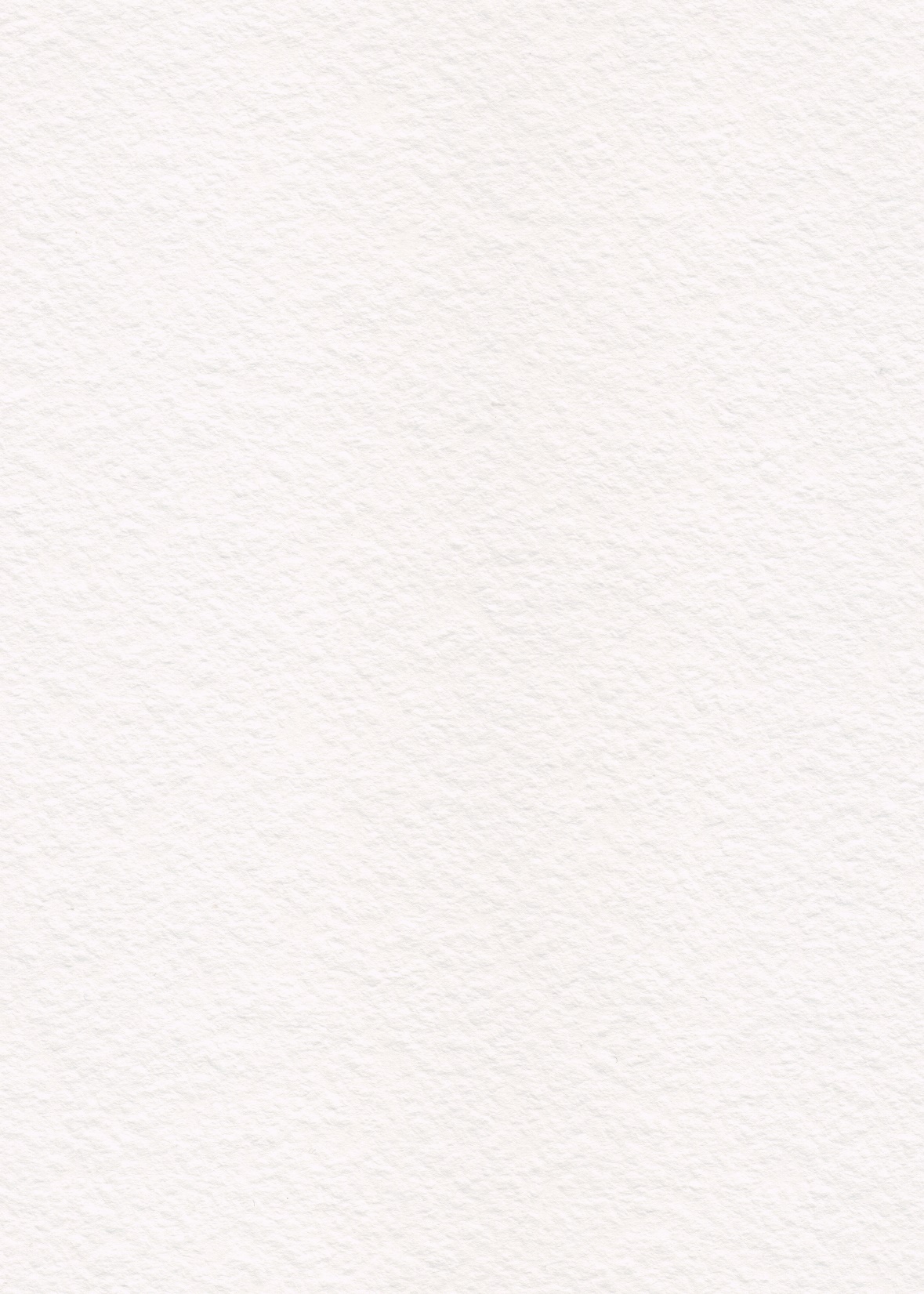 Где работают выпускники ТПУ
95 % приглашают компании после выпуска
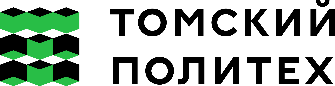 15 % работают на момент получения диплома

3 500 вакансий для выпускников в «банке ТПУ»
Спрос в 1,7 раза больше, чем выпускников
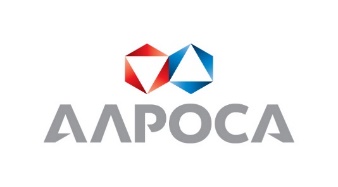 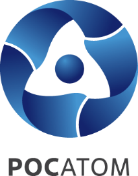 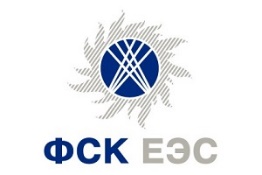 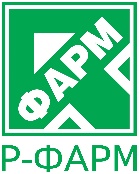 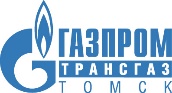 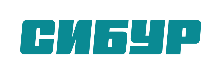 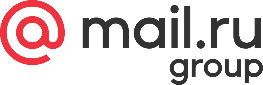 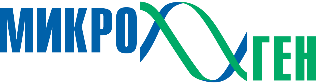 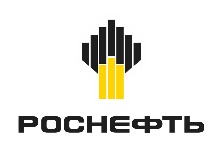 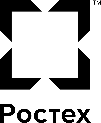 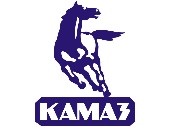 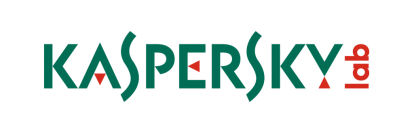 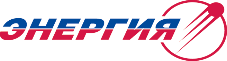 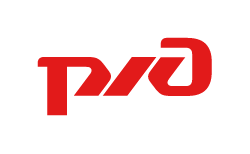 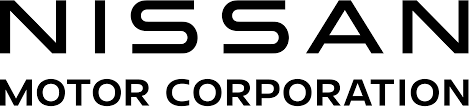 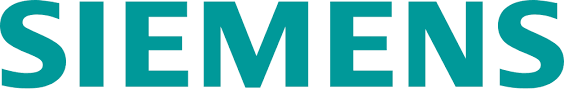 6
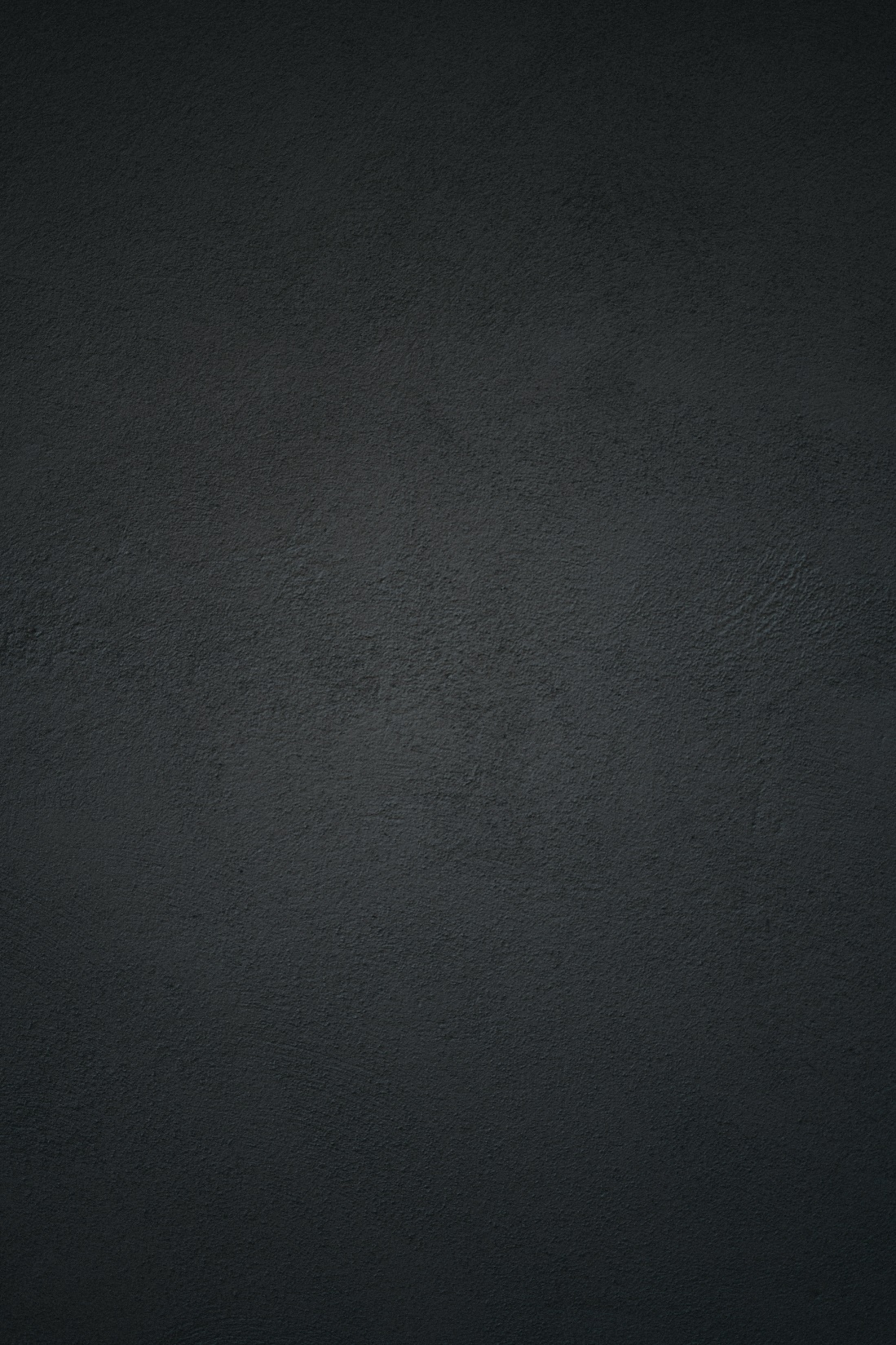 ТПУ — это инженерные и исследовательские  школы
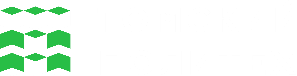 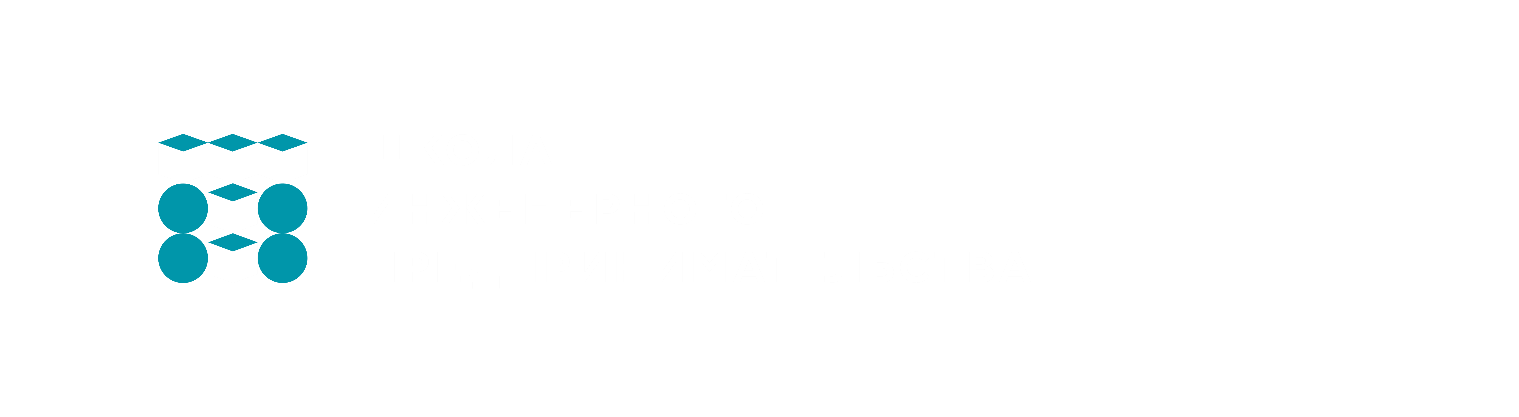 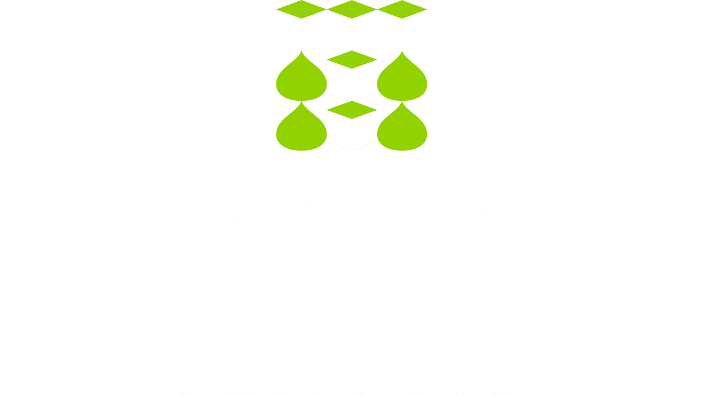 инженерного предпринимательства
Юргинский технологический институт
Исследовательская школа физики высокоэнергетических процессов
Исследовательская школа химических и биомедицинских технологий
природных ресурсов

энергетики

ядерных технологий
неразрушающего контроля и безопасности
информационных технологий и робототехники
новых производственных технологий
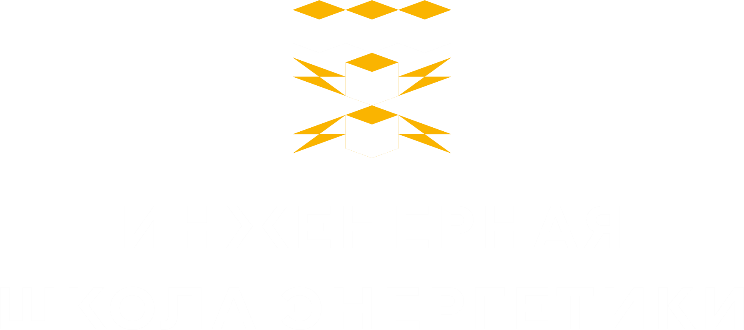 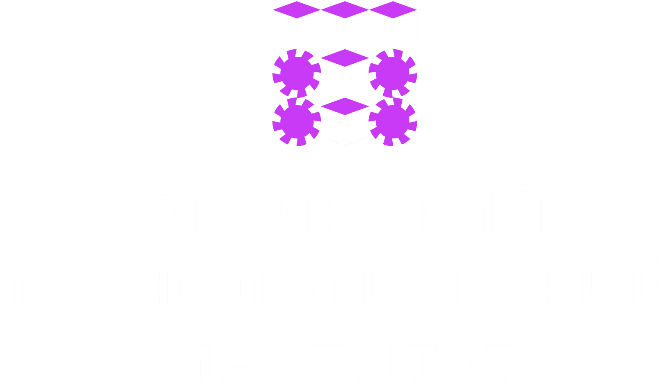 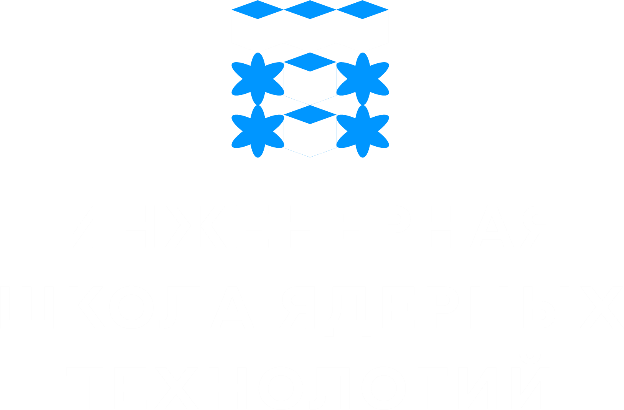 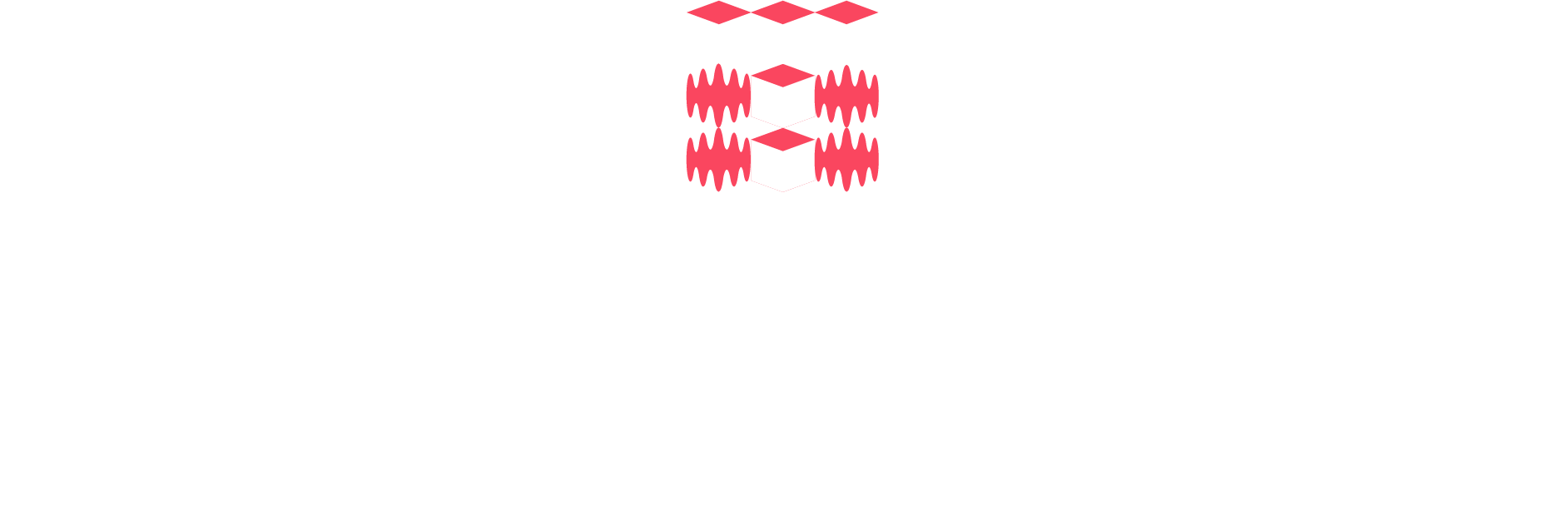 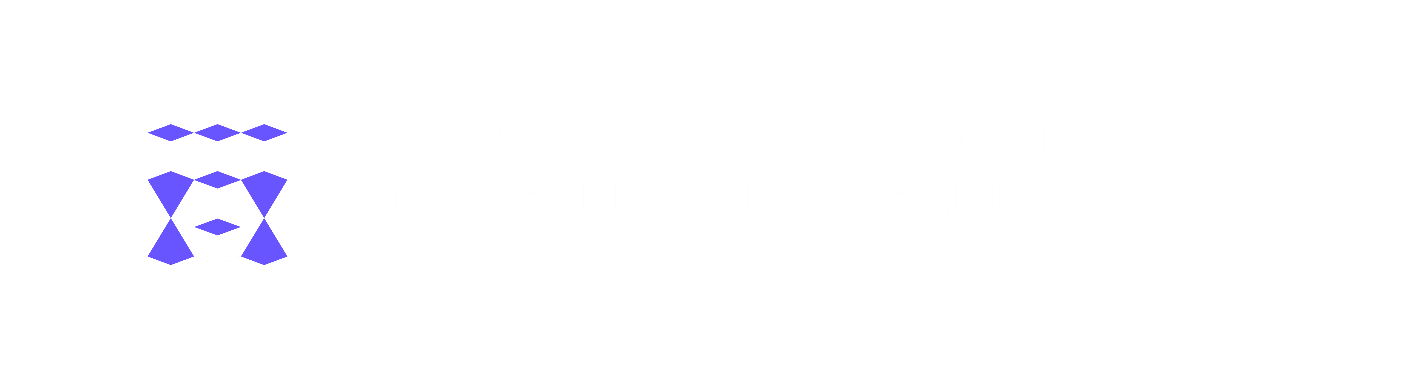 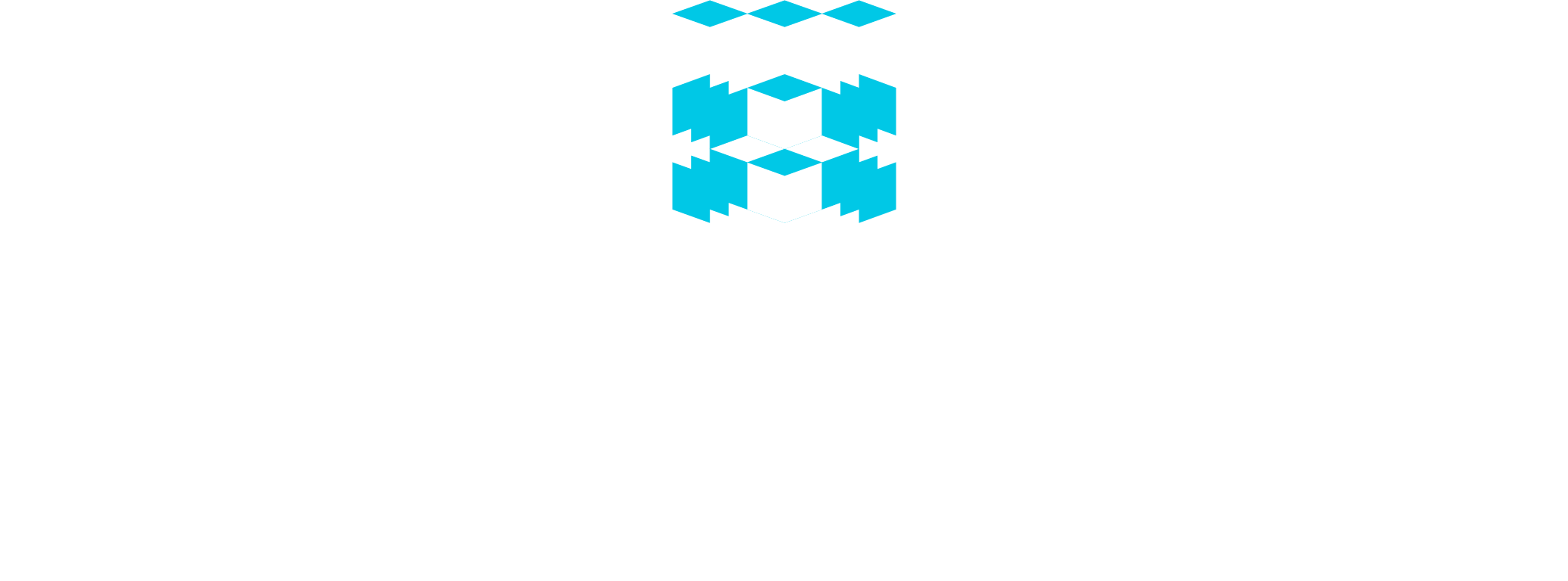 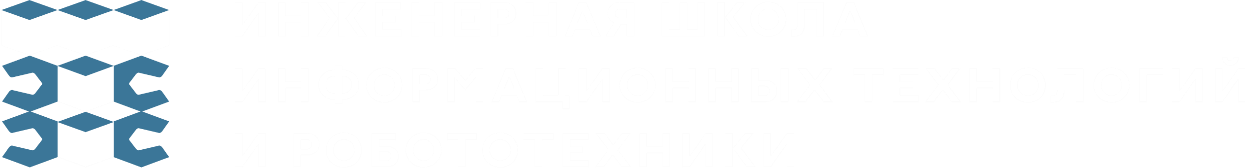 35 специальностей
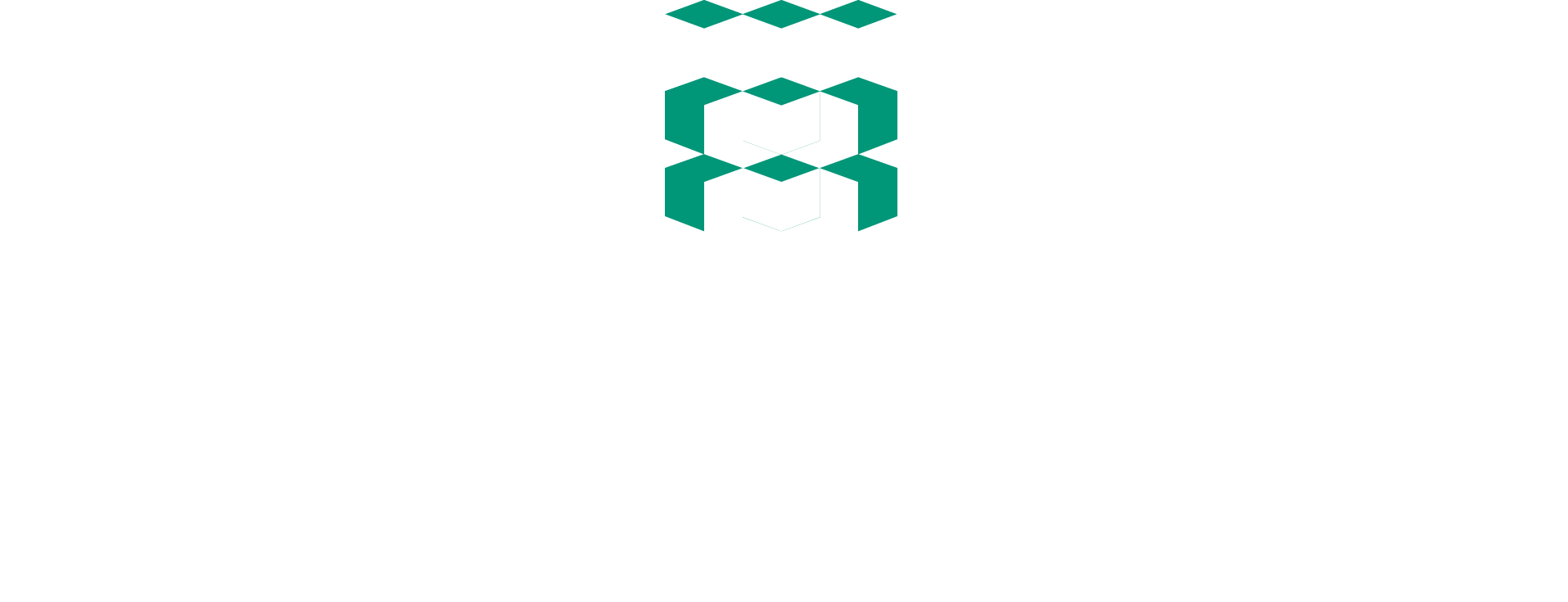 7
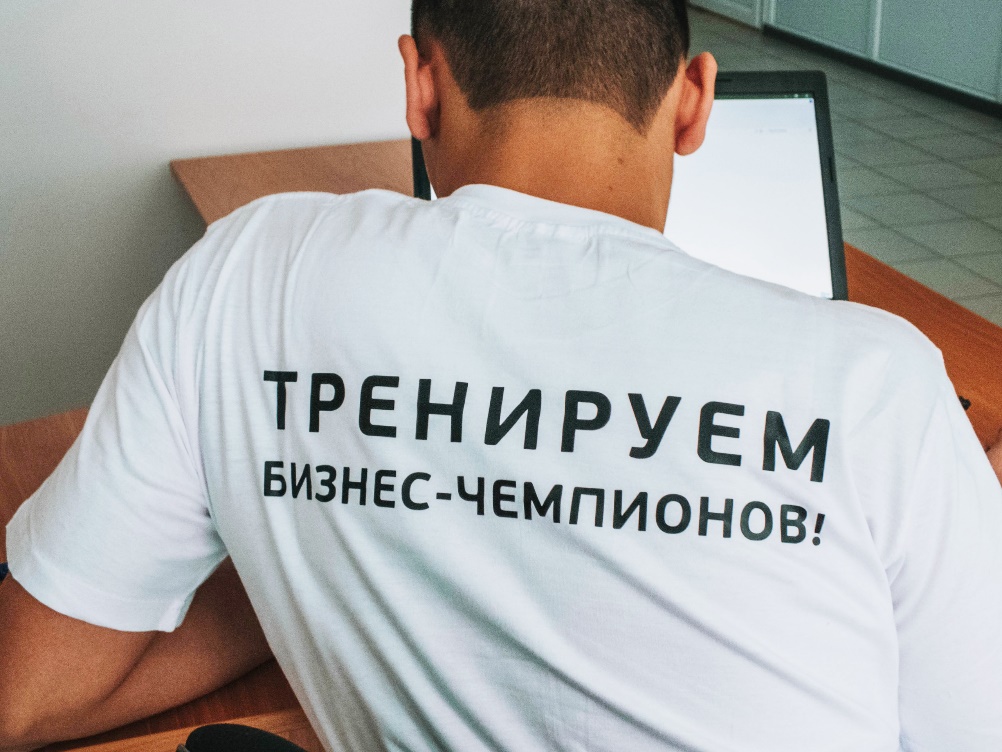 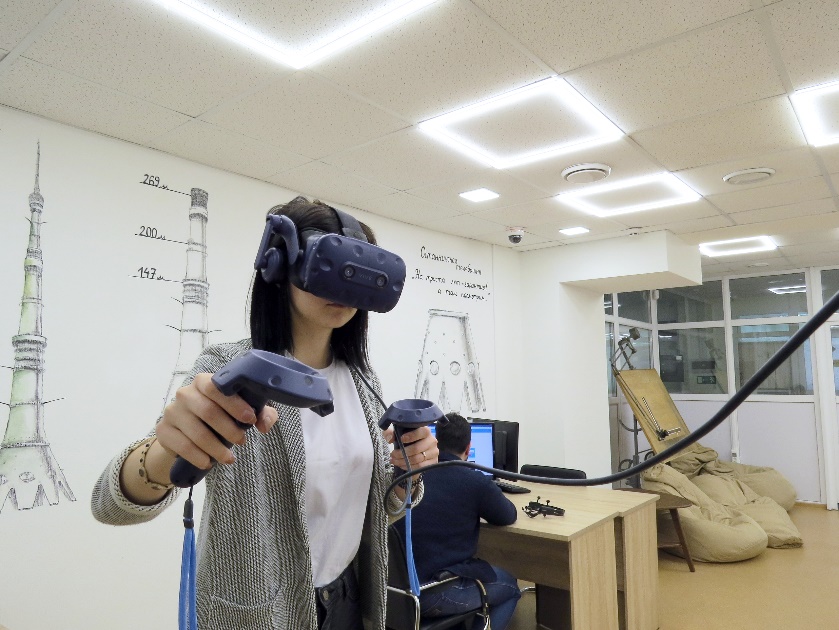 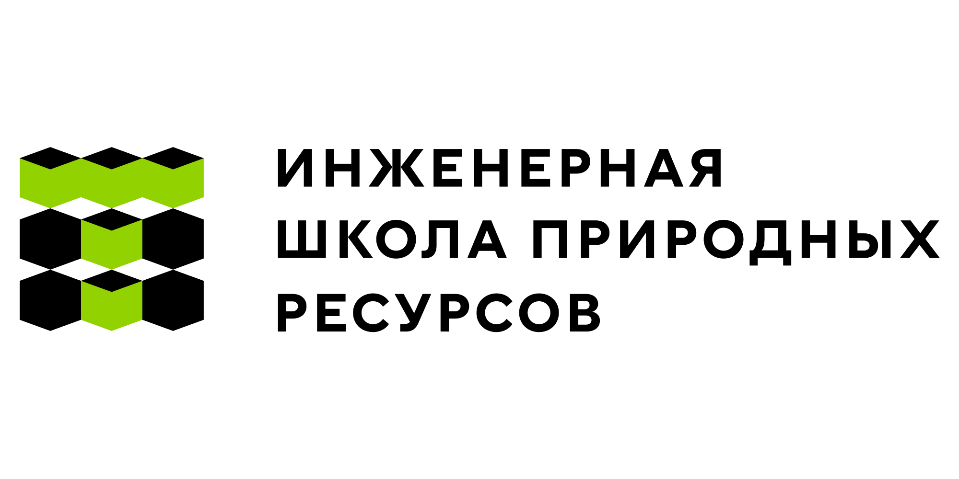 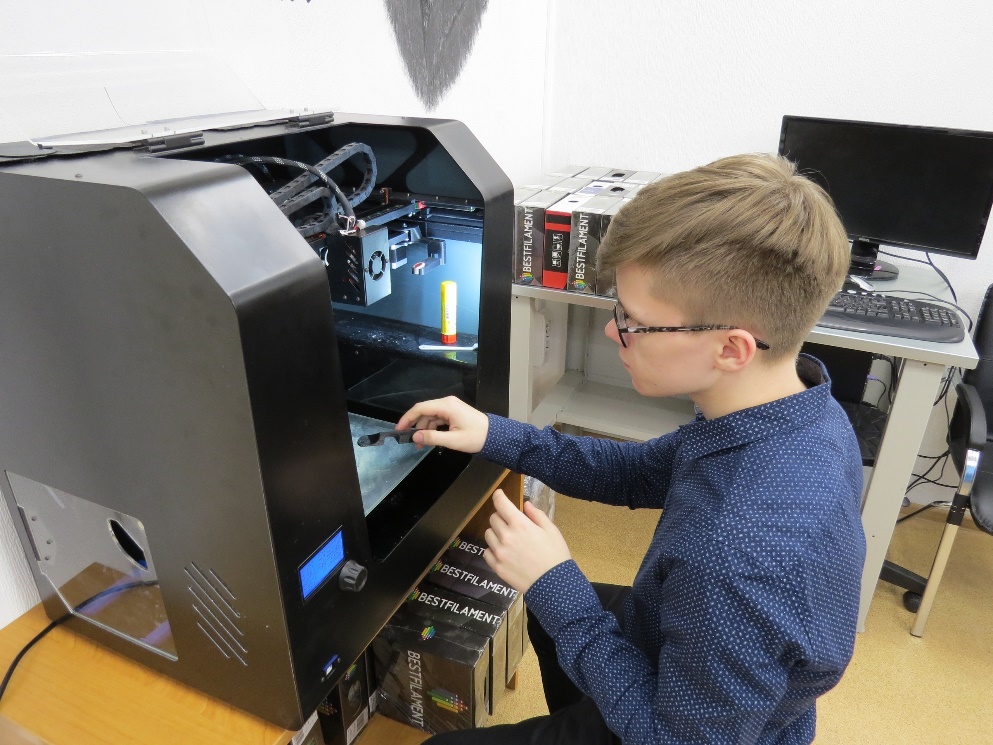 Инженерная школа природных ресурсов
ИШПР
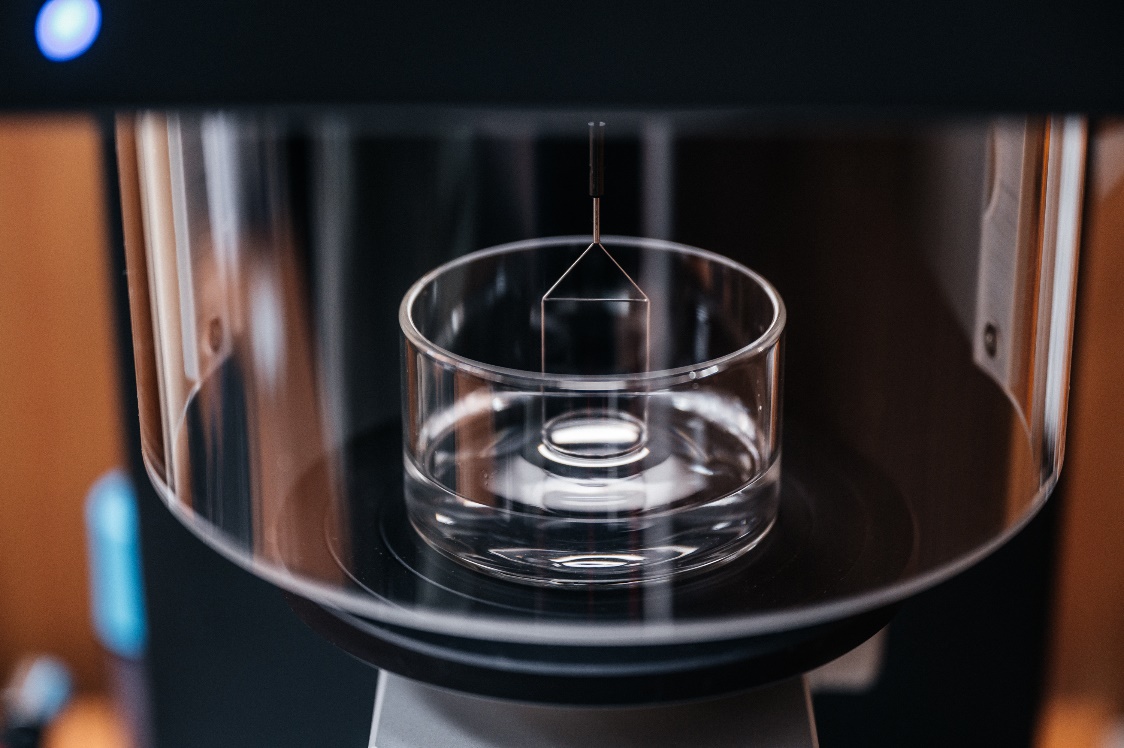 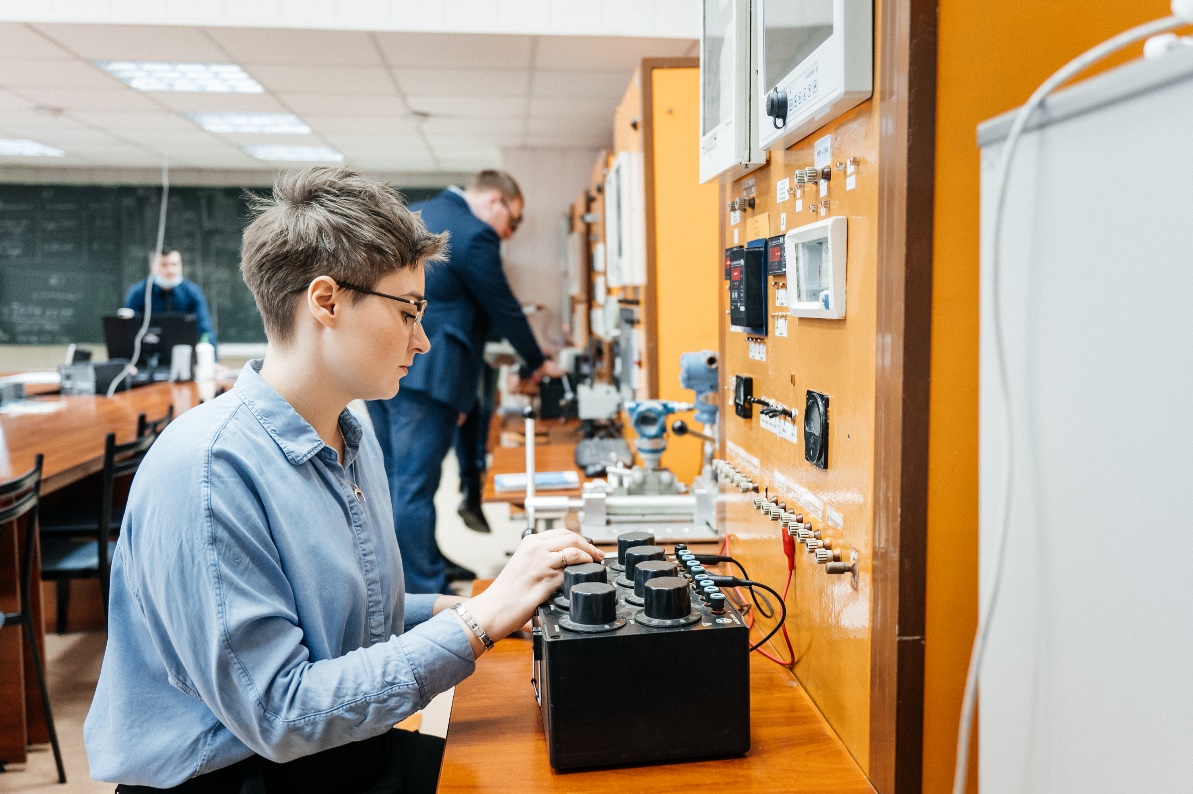 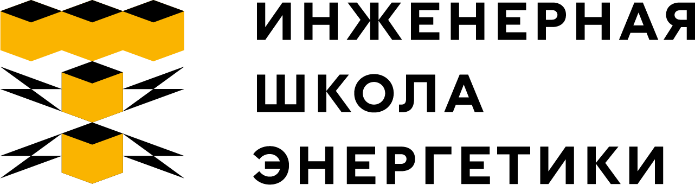 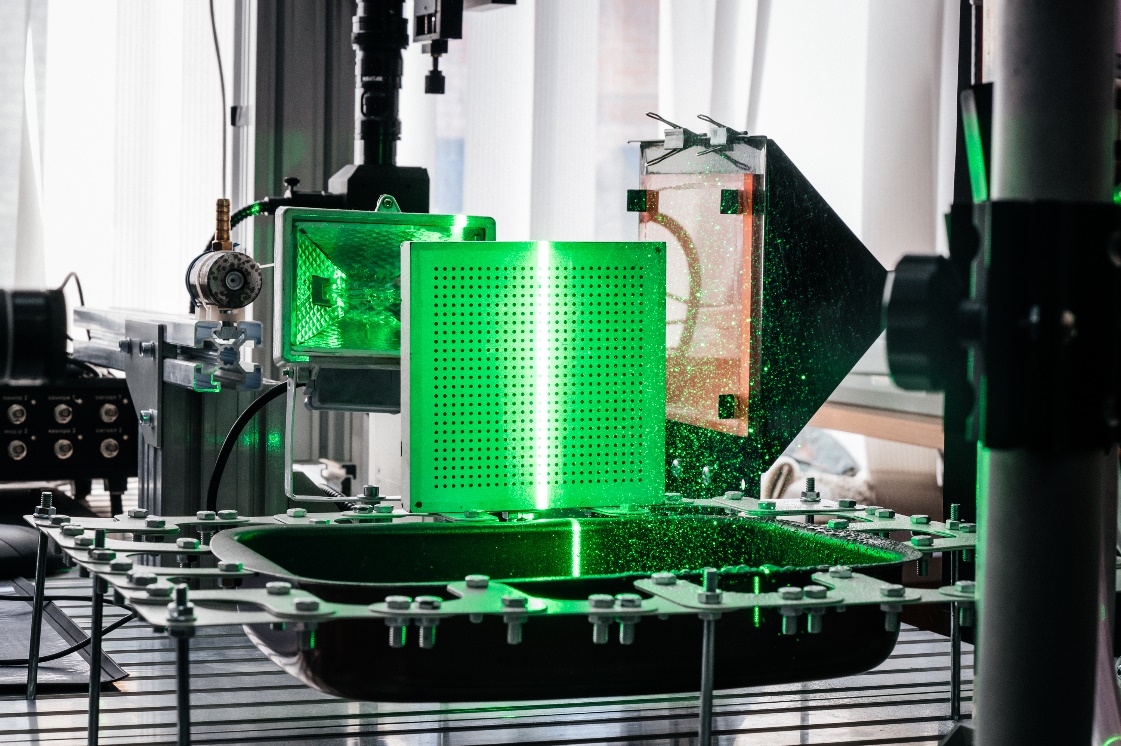 Инженерная школа энергетики
ИШЭ
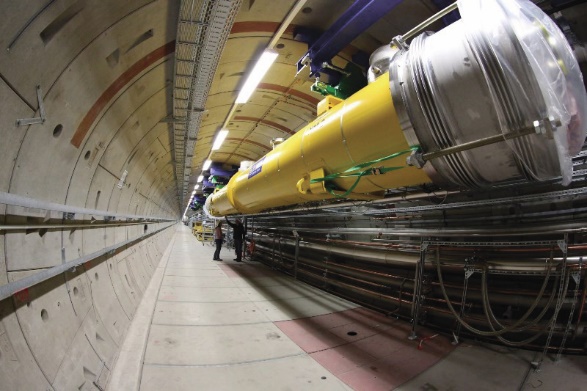 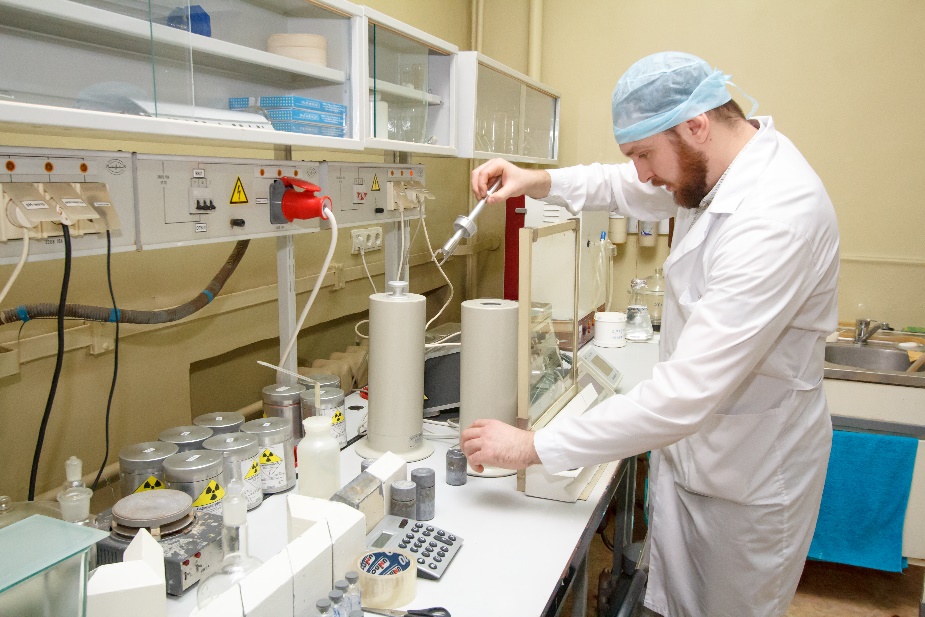 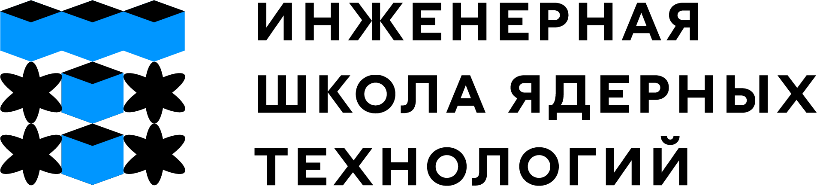 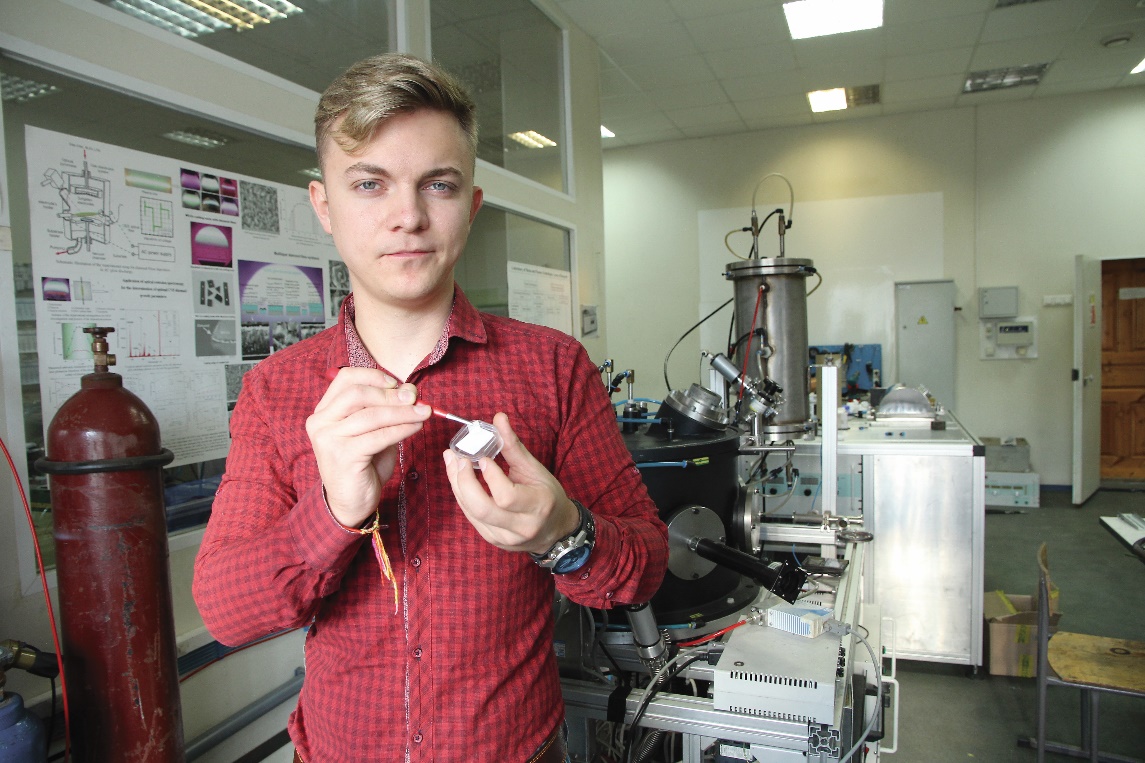 Инженерная школа ядерных технологий
ИЯТШ
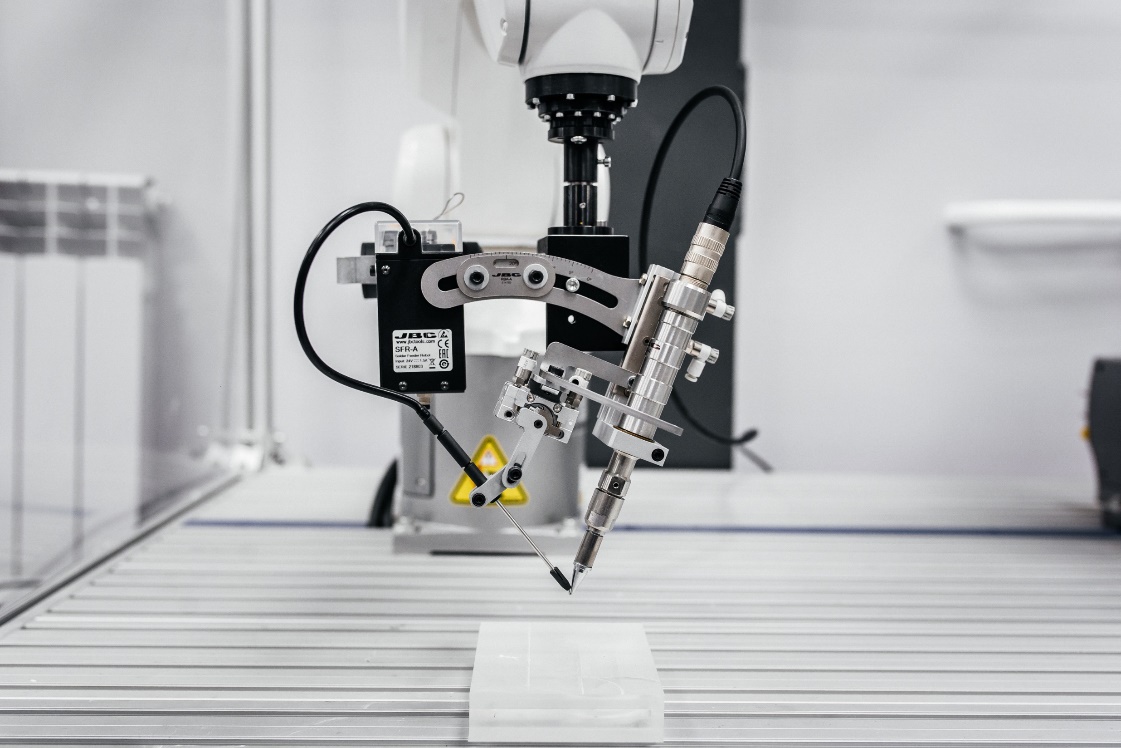 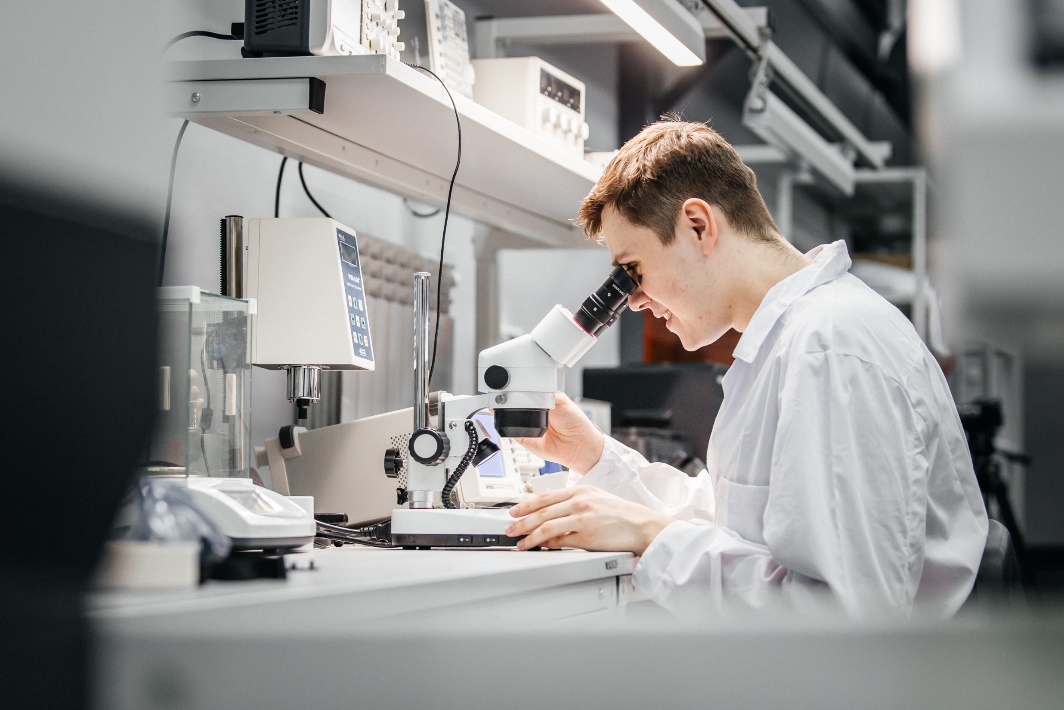 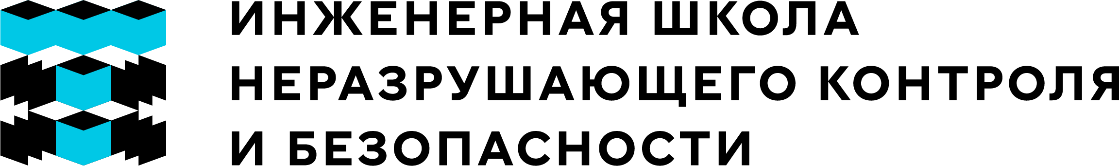 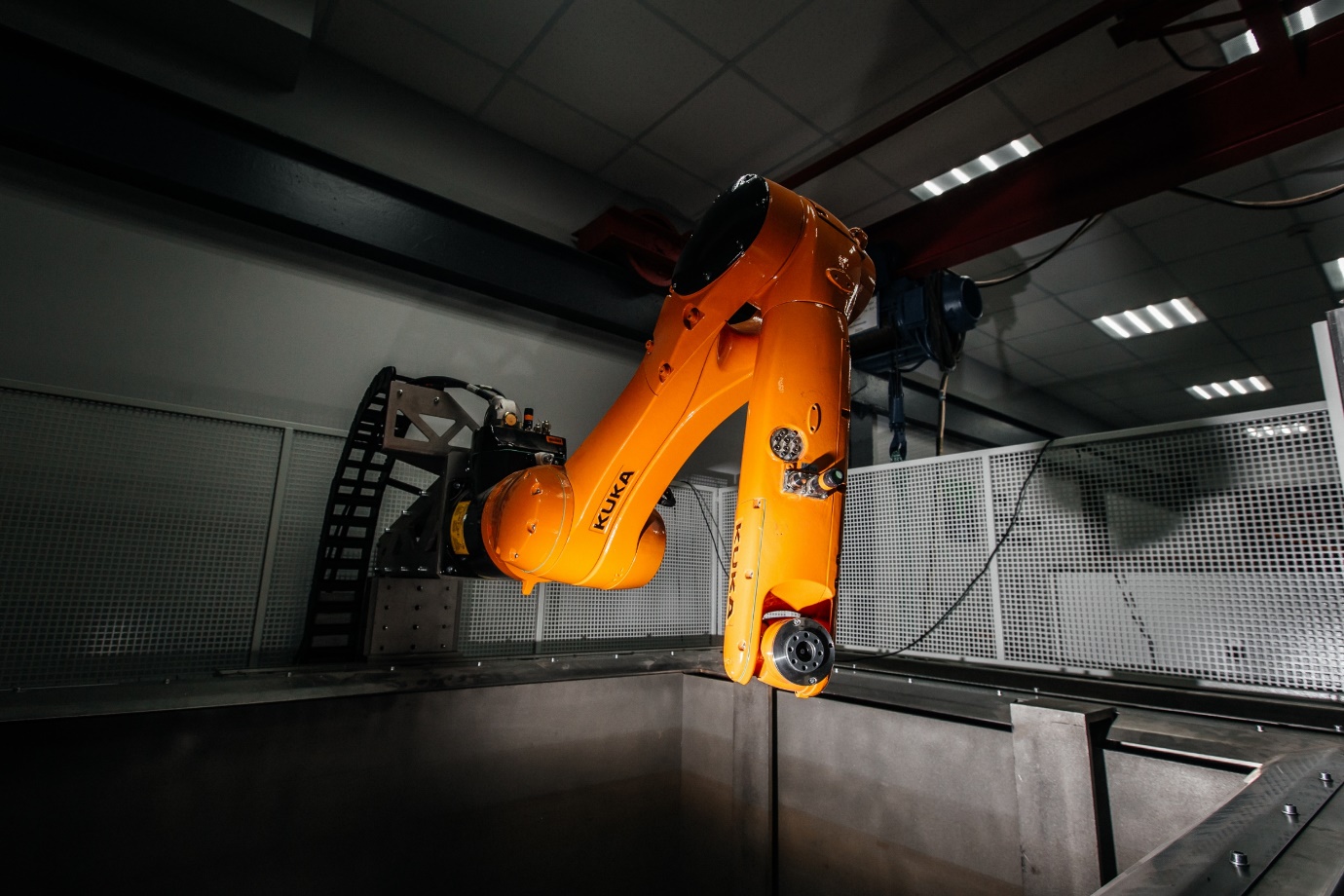 Инженерная школа неразрушающего контроля 
и безопасности
ИШНКБ
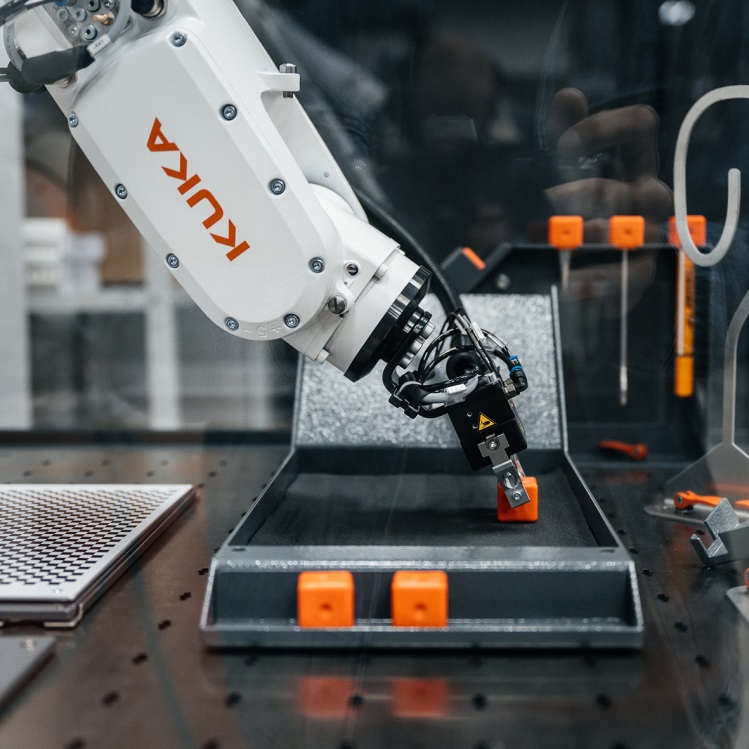 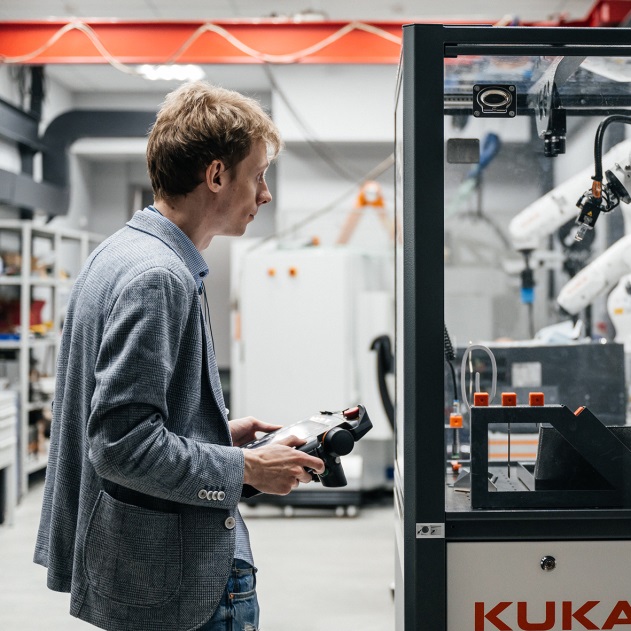 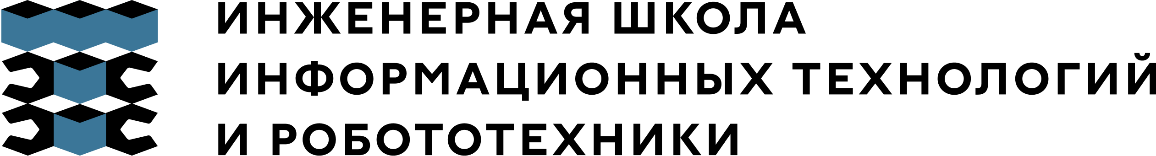 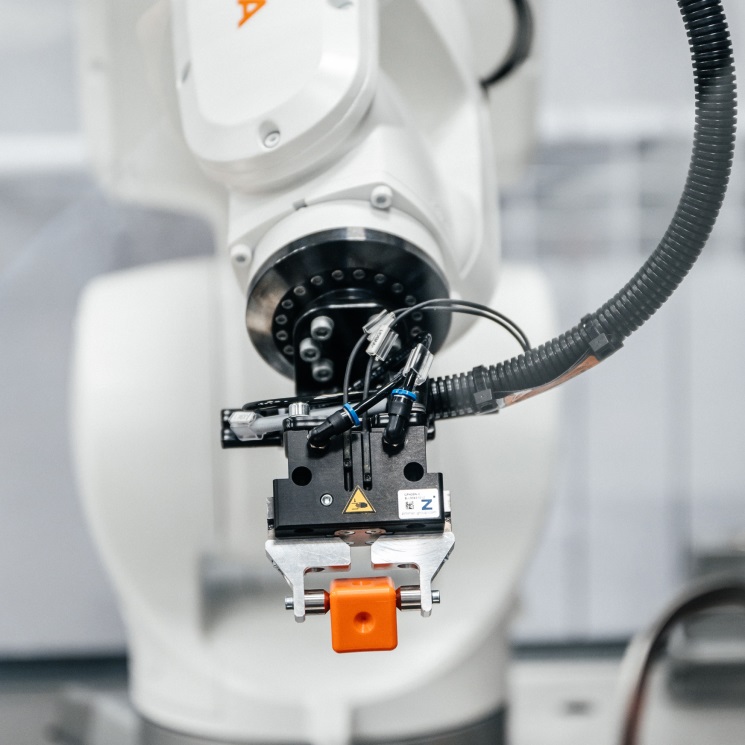 Инженерная школа информационных технологий и робототехники
ИШИТР
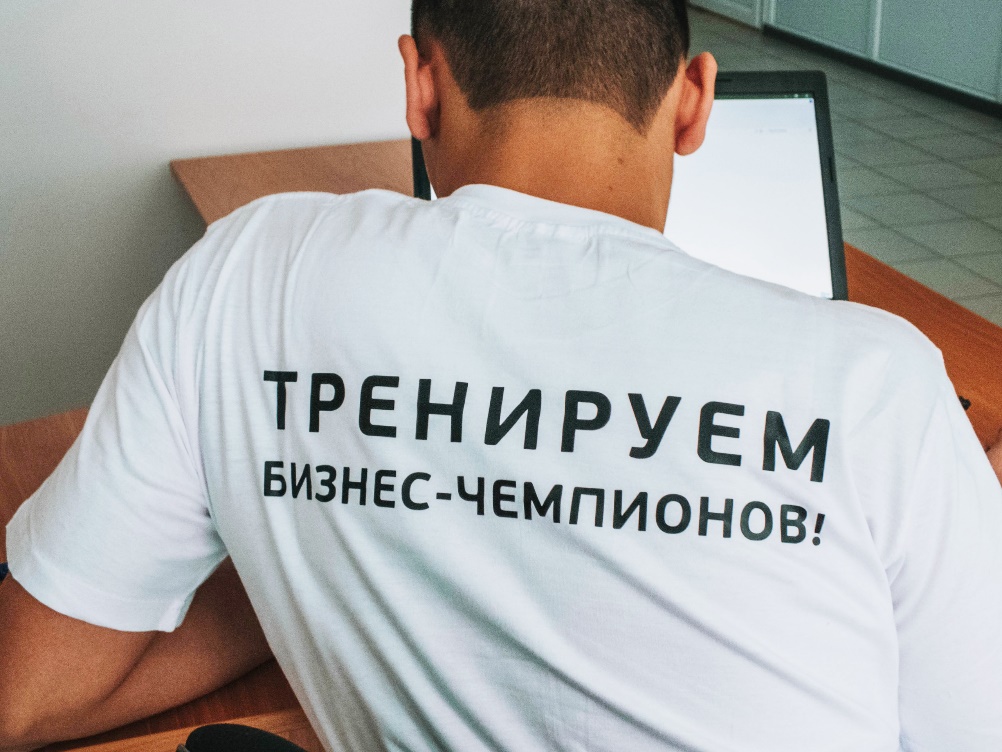 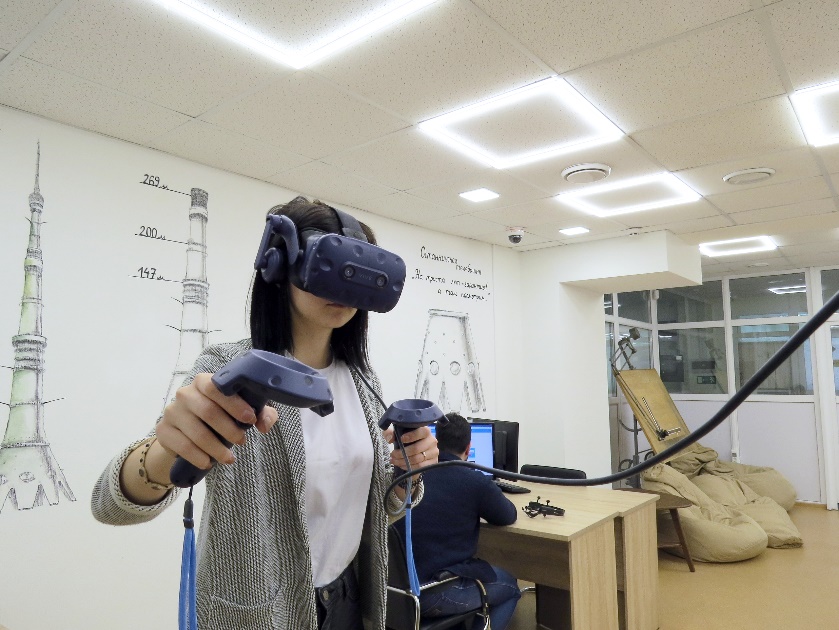 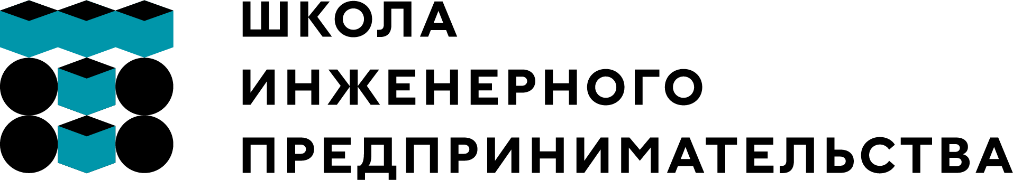 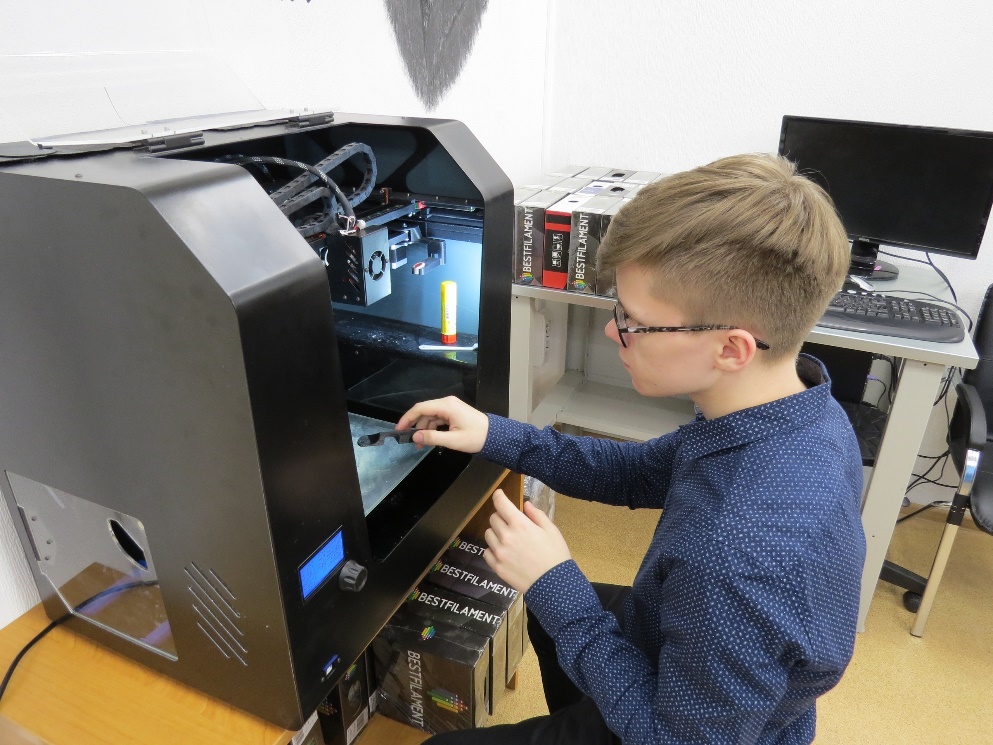 Школа инженерного предпринимательства
ШИП
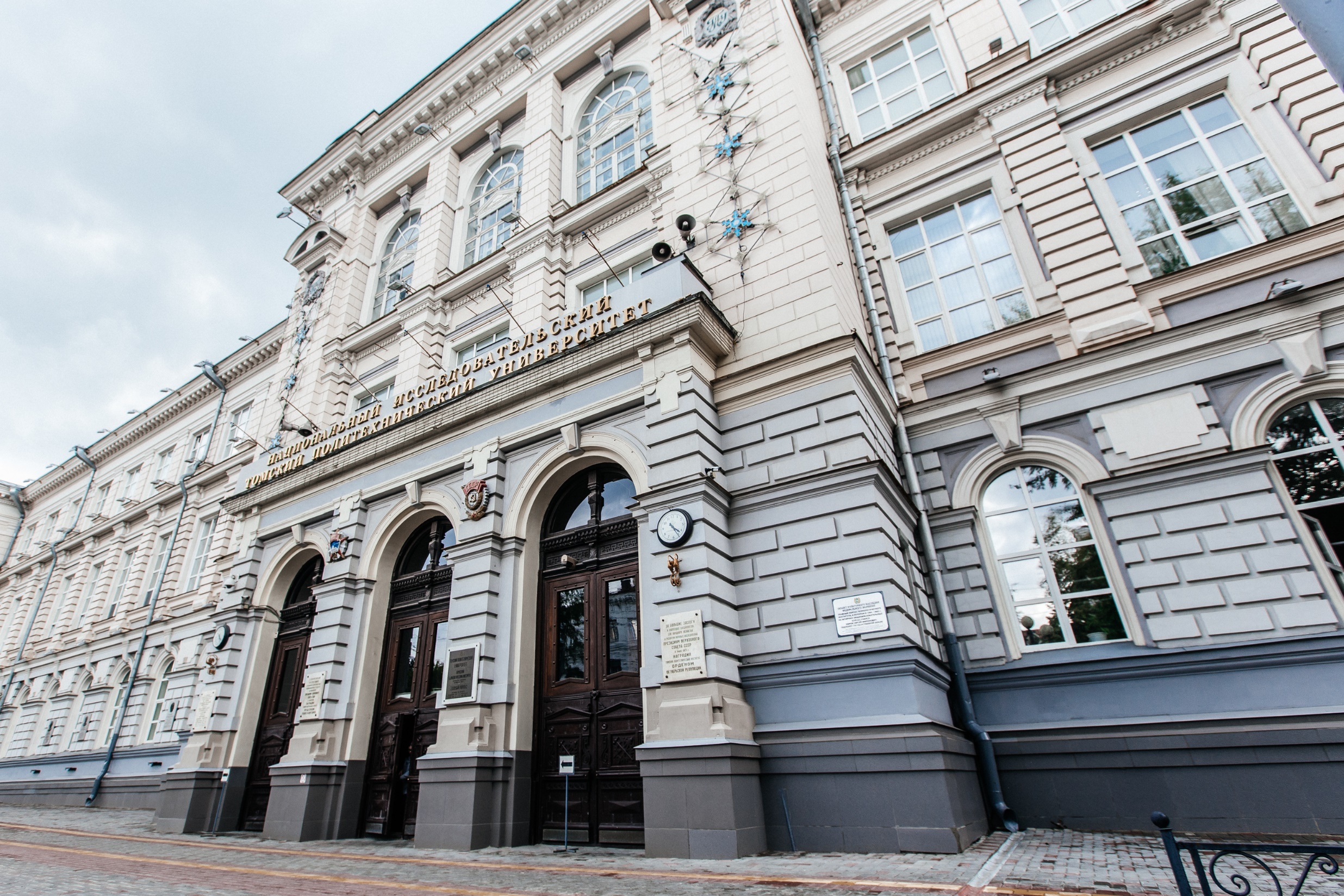 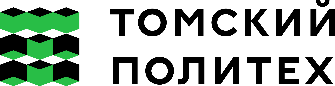 Где учатся студенты
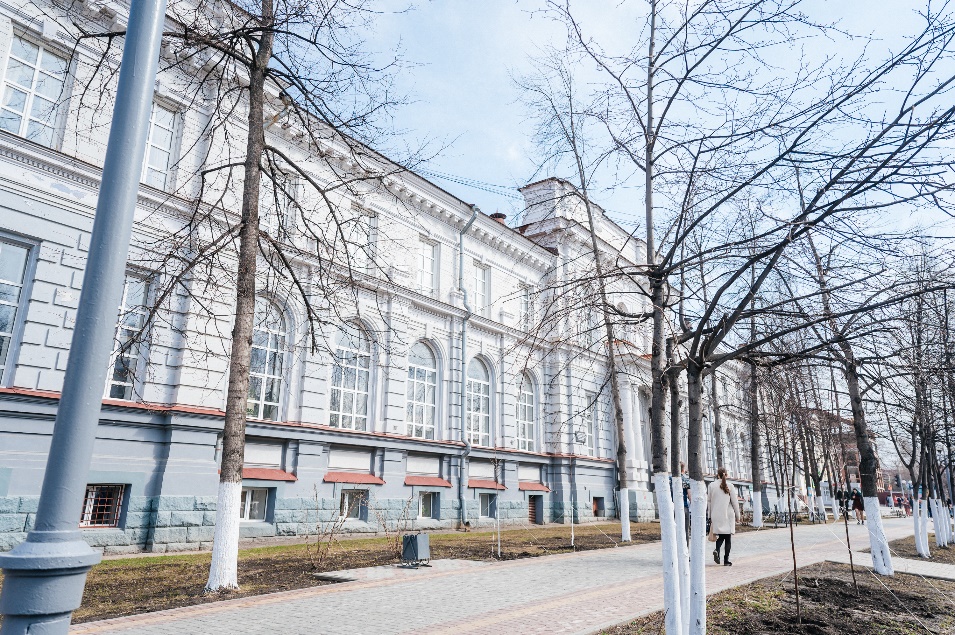 Исторические корпуса
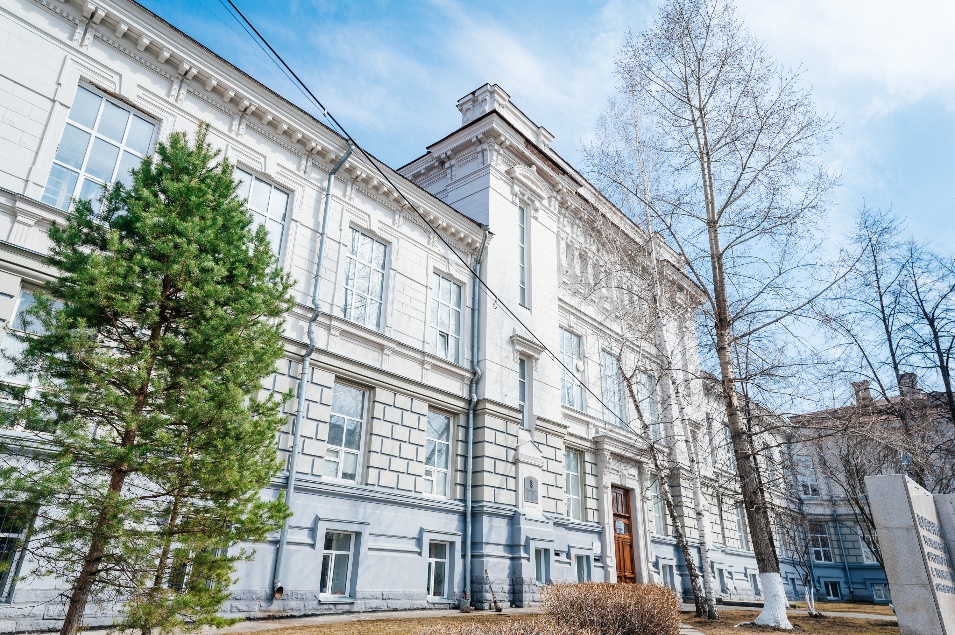 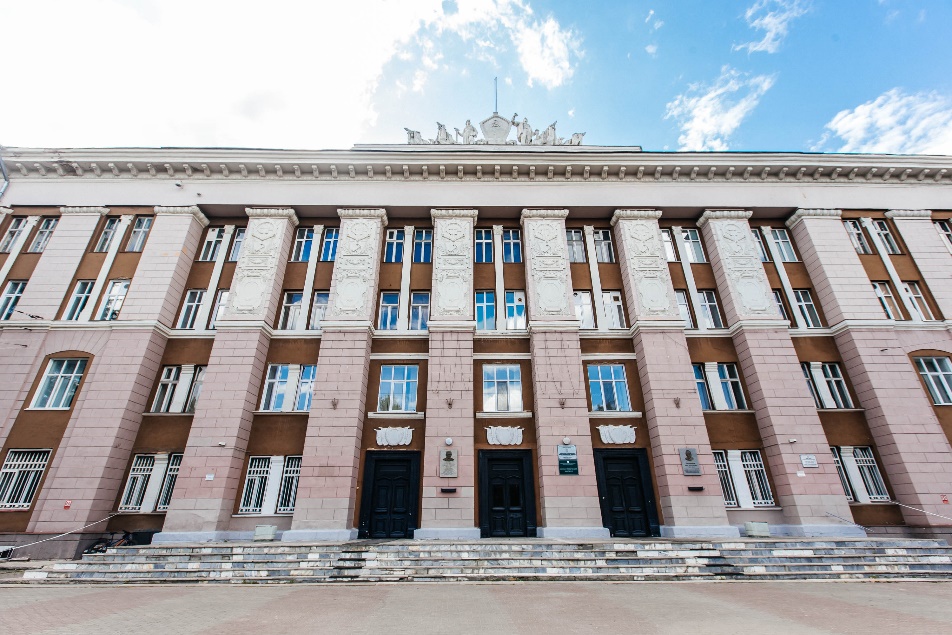 14
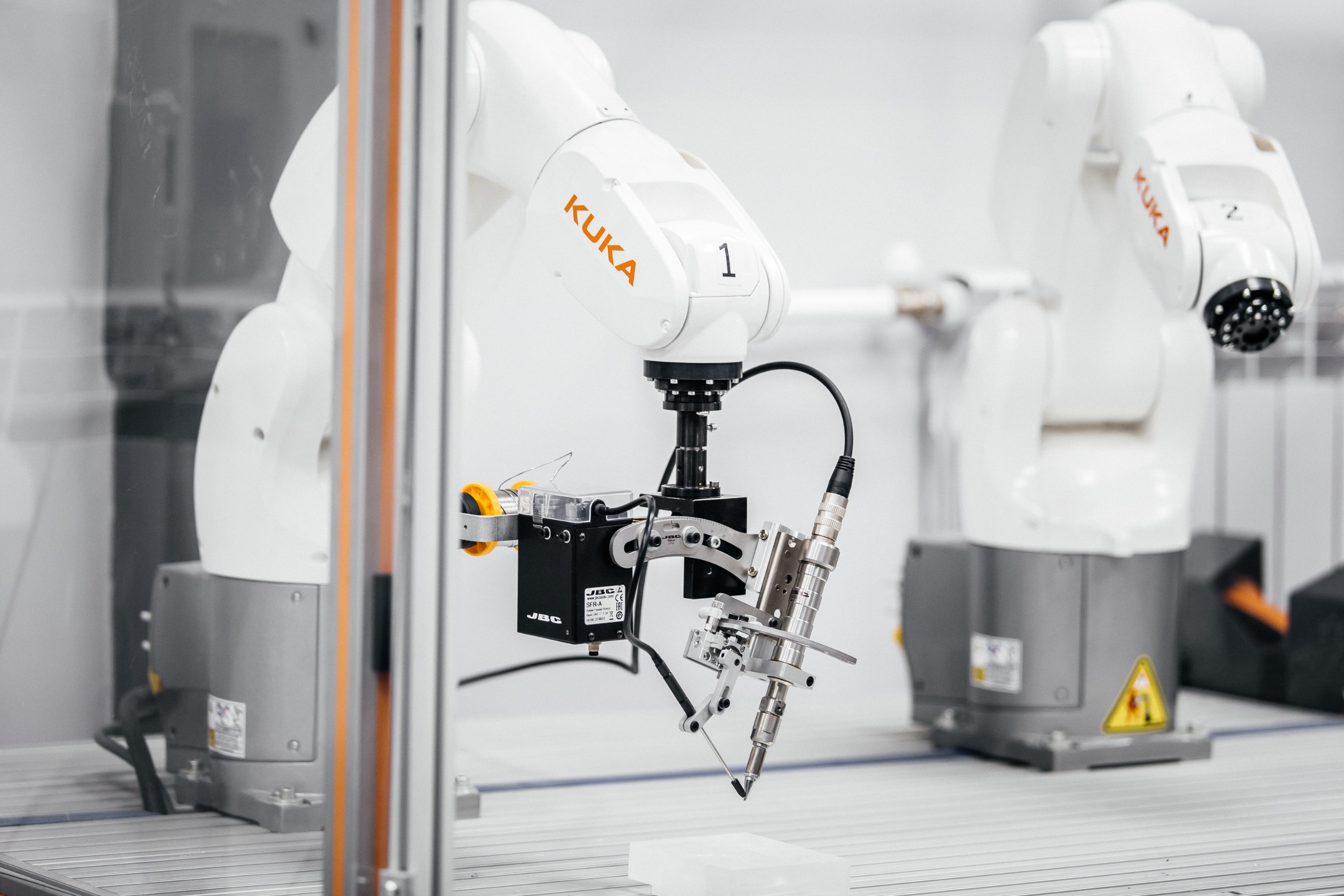 Где учатся студенты
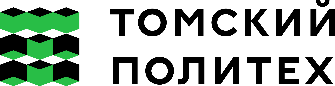 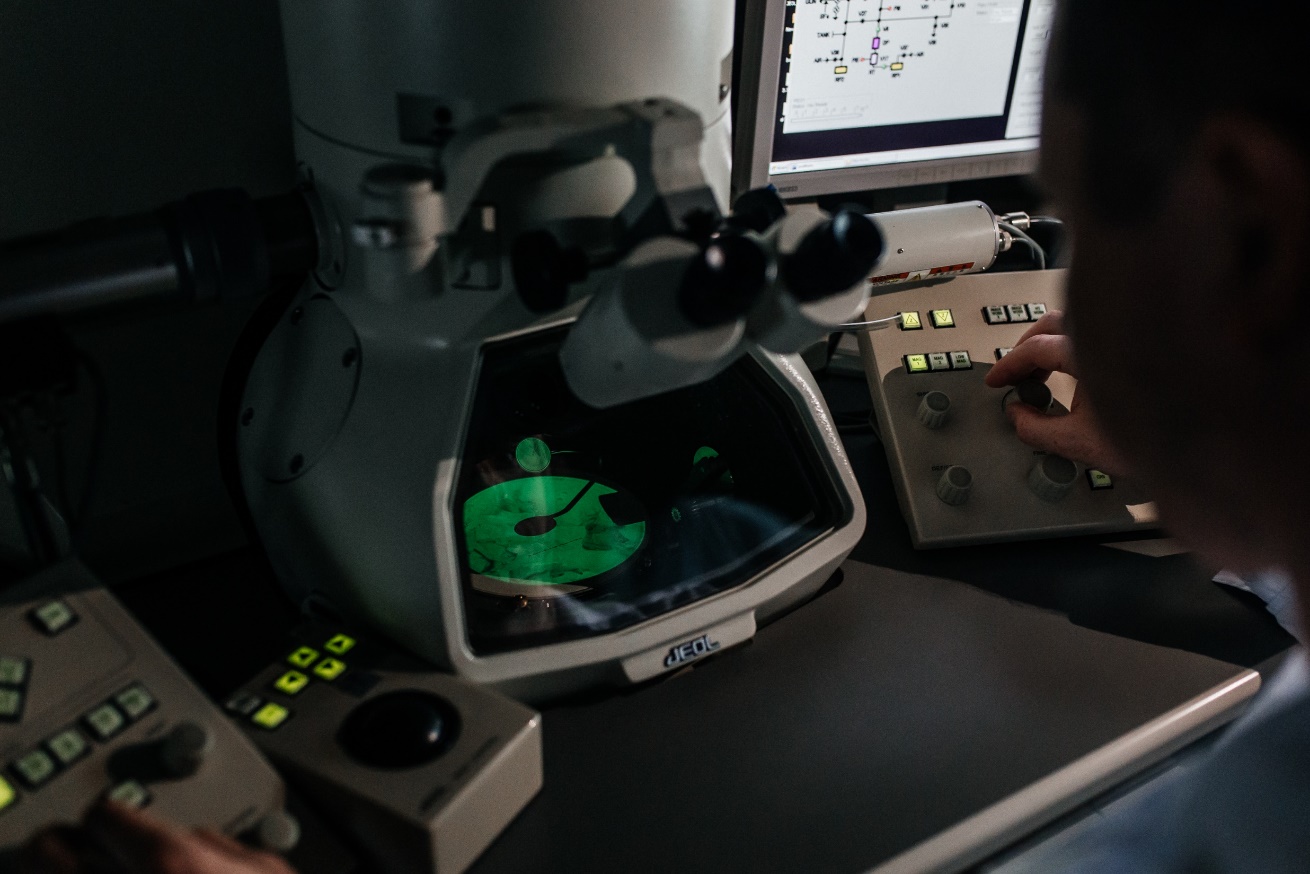 Современные аудитории и лаборатории
15
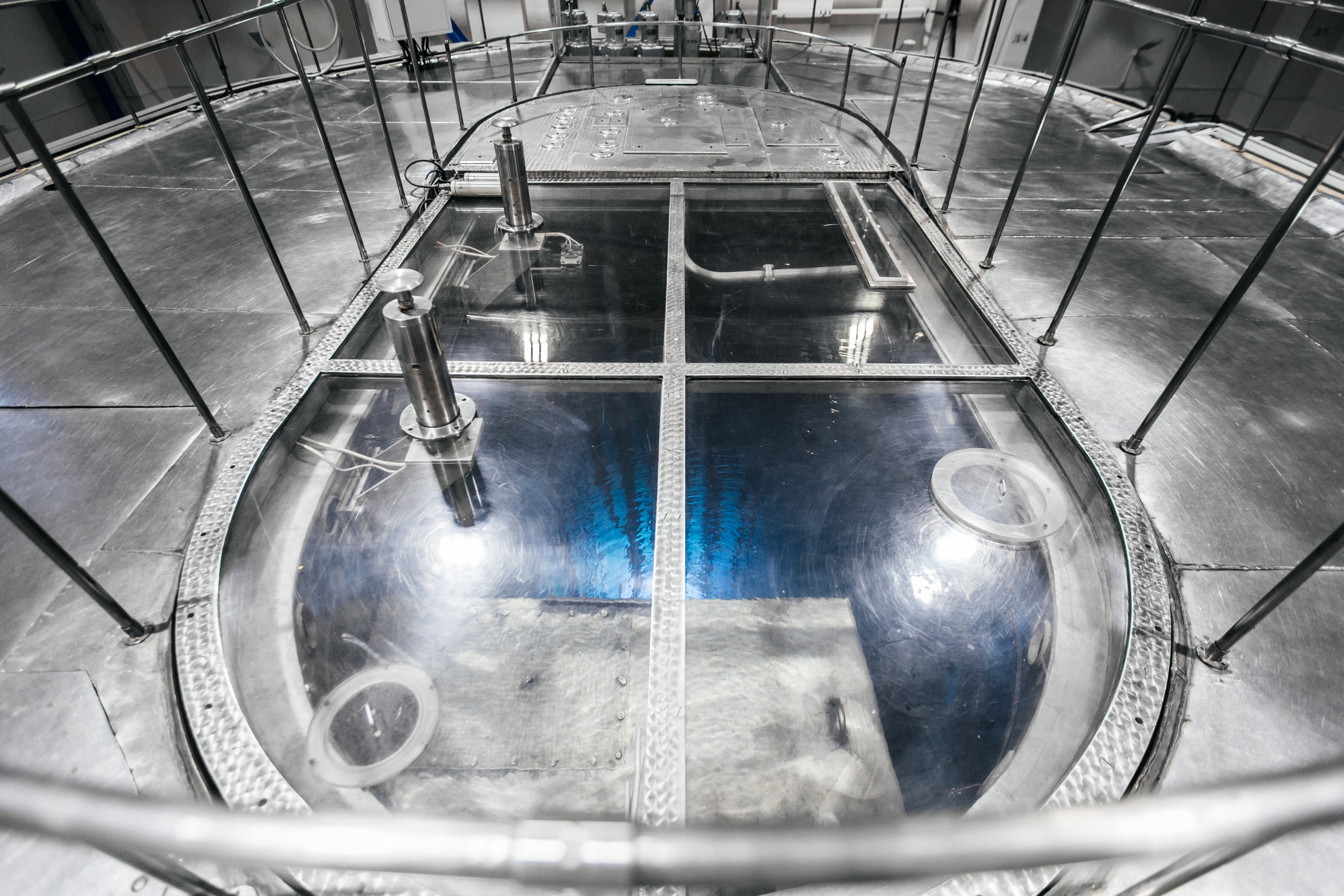 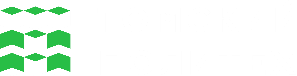 Где учатся студенты
Единственный в России действующий ядерный реактор в вузе
16
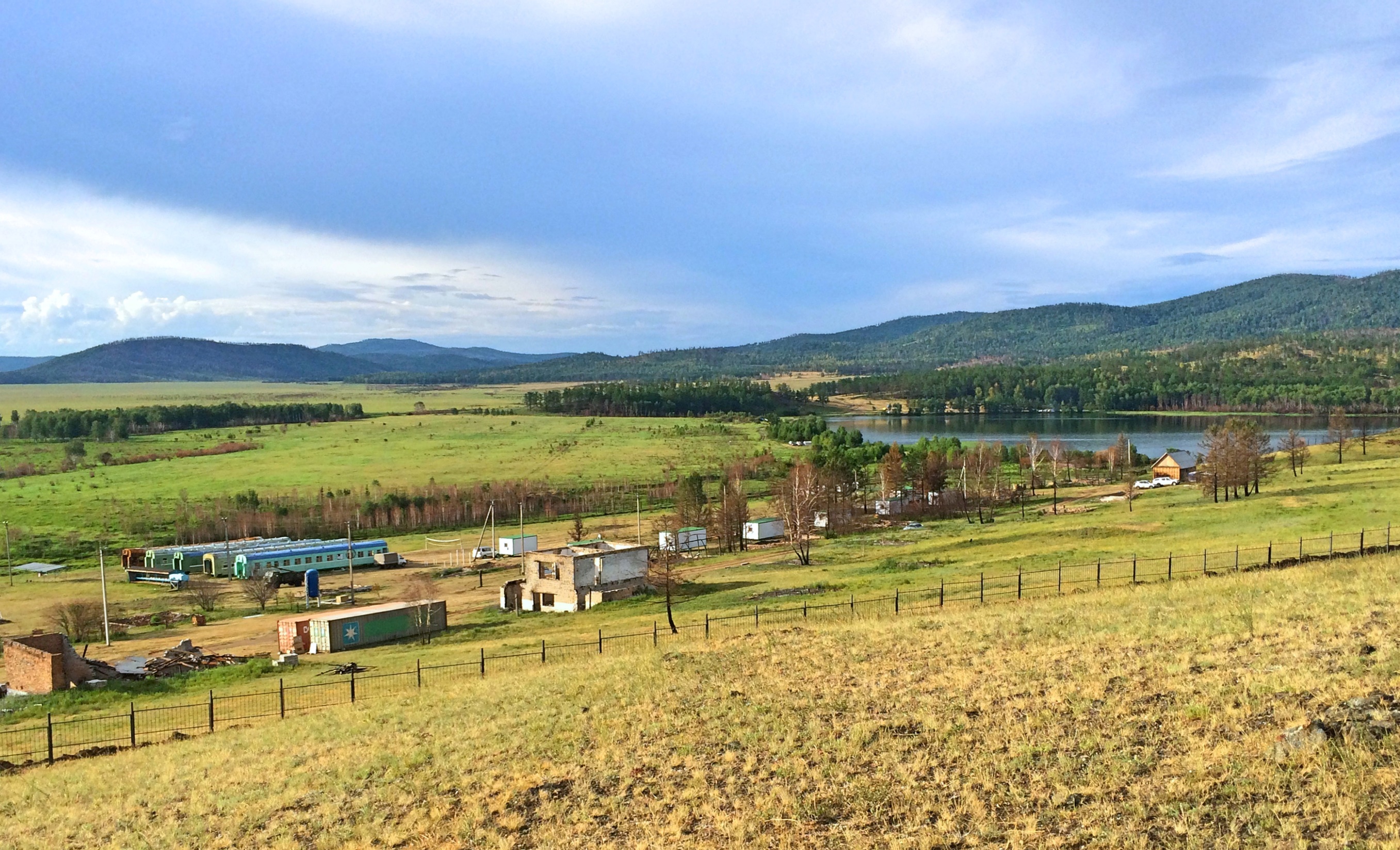 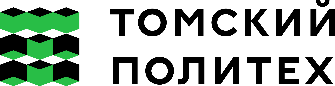 Где учатся студенты
Геологический полигон в Хакасии
17
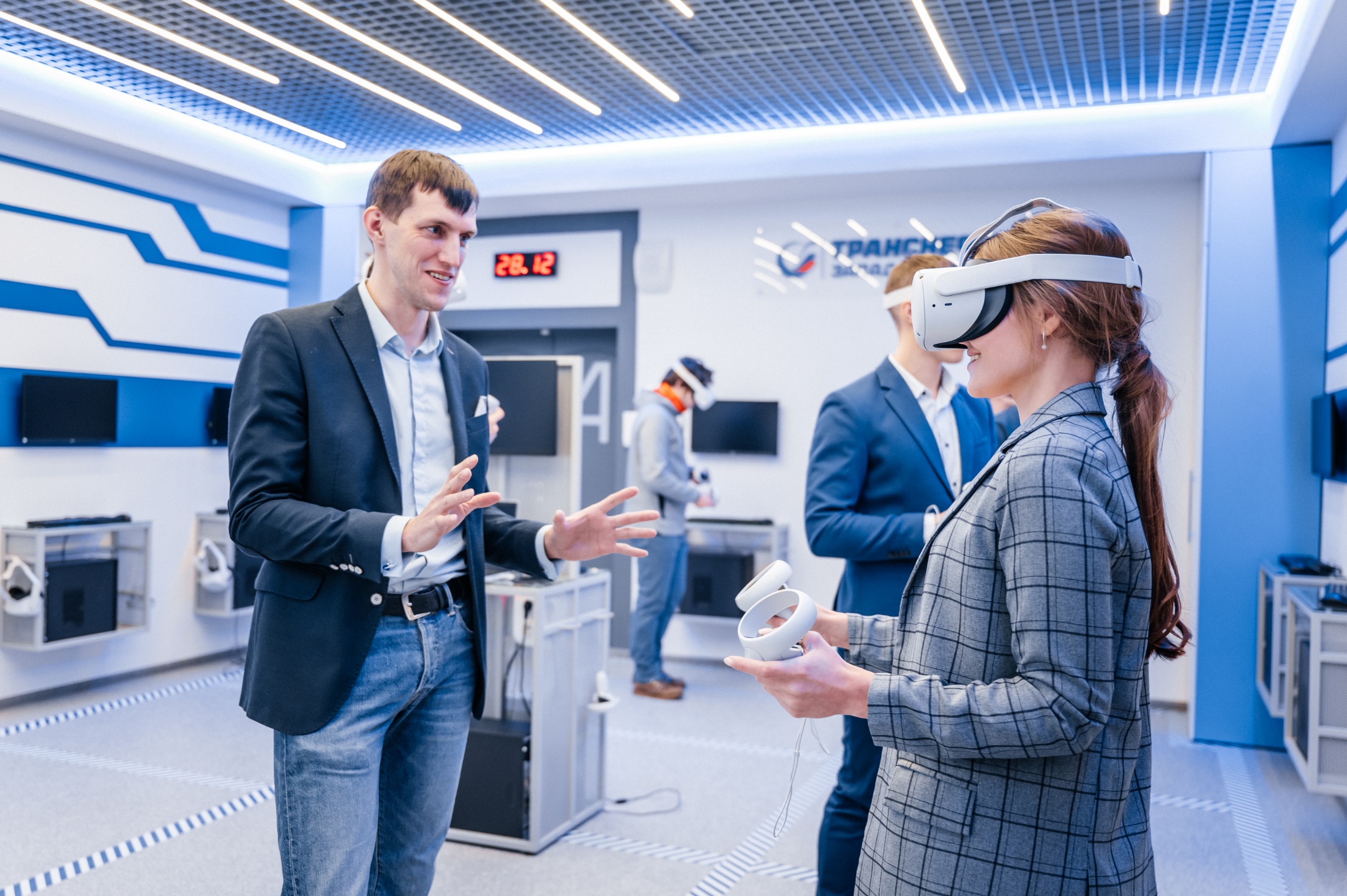 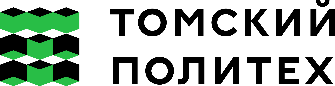 Где учатся студенты
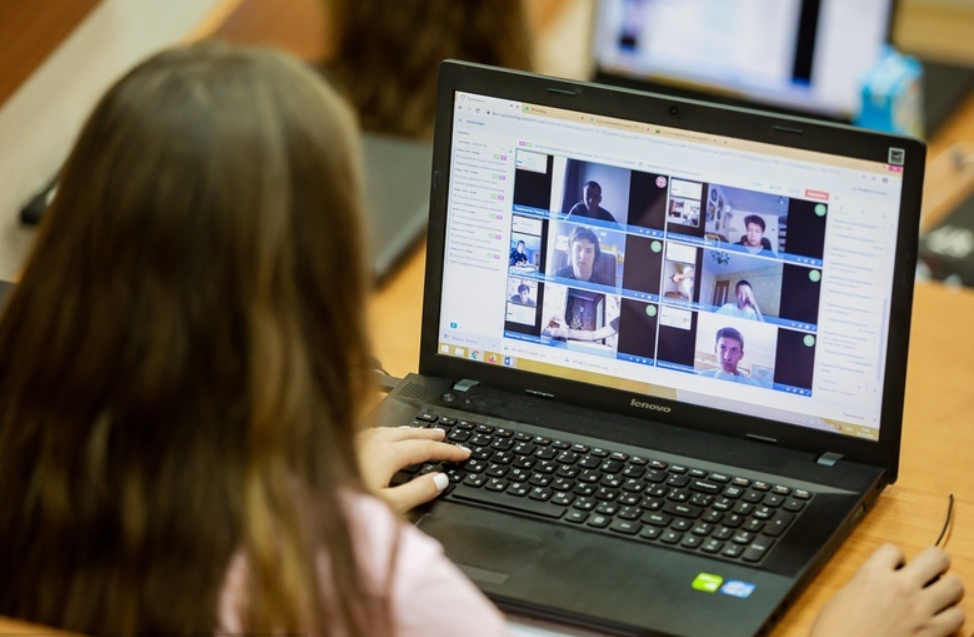 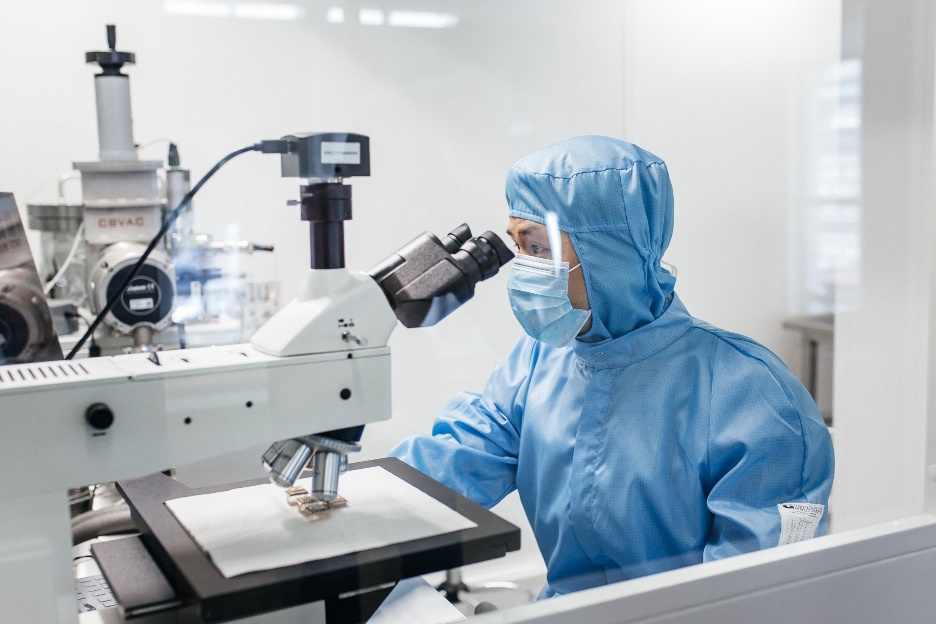 Онлайн-курсы
Цифровые тренажеры
18
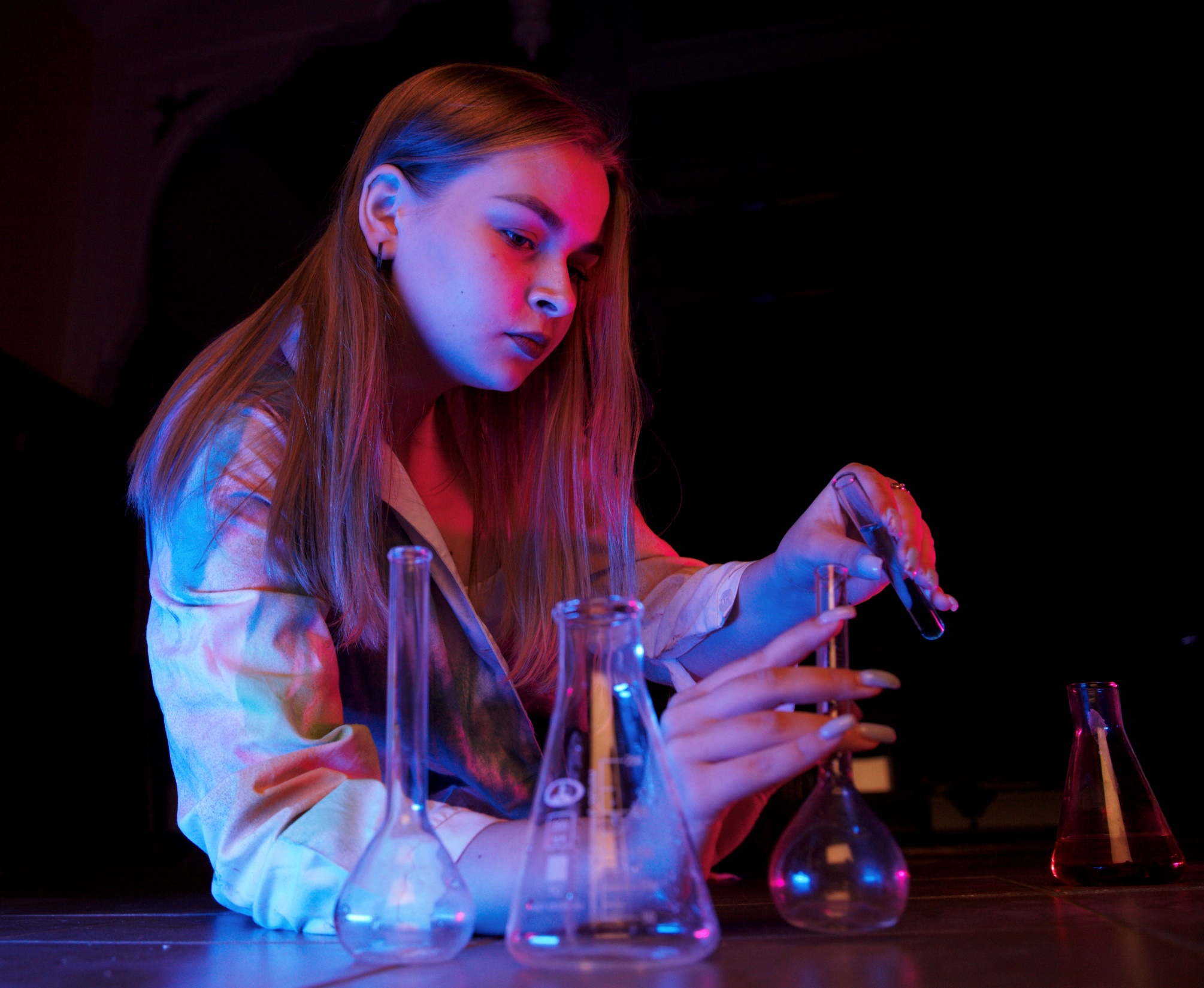 Студенты занимаются наукой
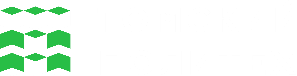 разрабатывают «умные» медицинские материалы
ищут выбросы парниковых газов в Арктике 
создают топливо, которое не замерзает в сильный мороз
среди преподавателей:
256 — доктора наук
782 — кандидаты наук
19
Любой студент может вместо диплома защитить стартап
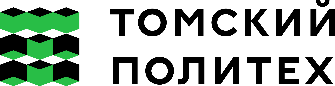 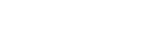 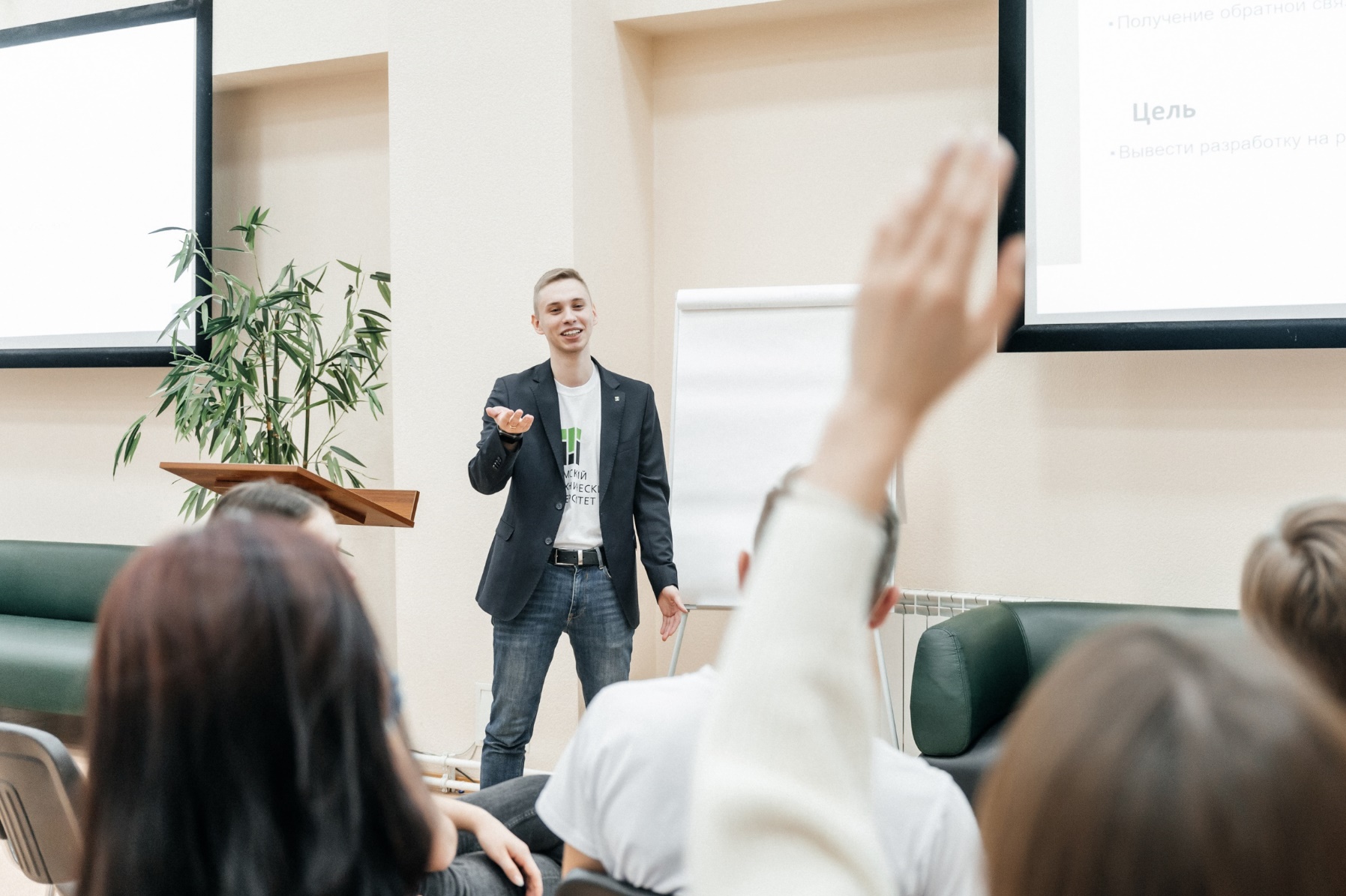 Проекты студентов
Фильтр-стакан для очистки питьевой воды
Приложение для оптимизации инвестиционных портфелей
Инкубатор для новорожденных
Производство ЗОЖ-водорослей
Робот-бармен
Половина студентов Школы инженерного предпринимательства к выпуску имеют свой бизнес
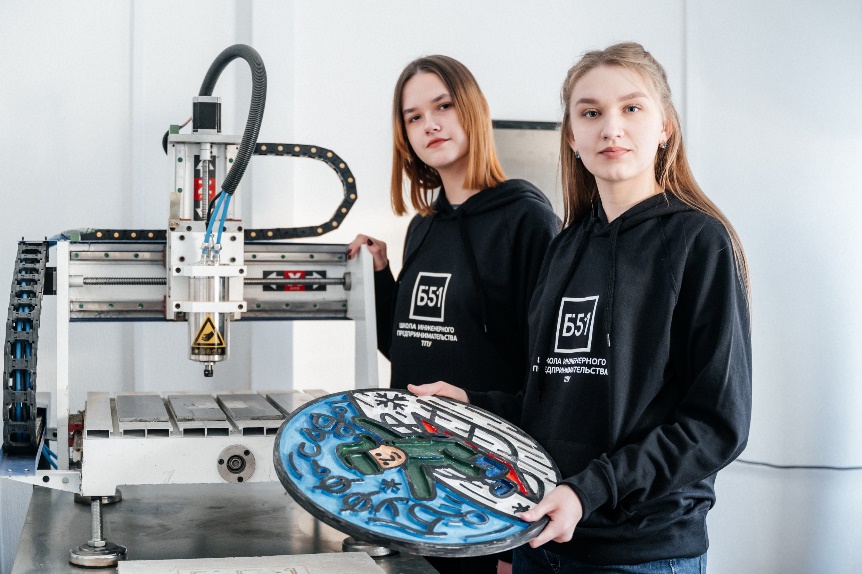 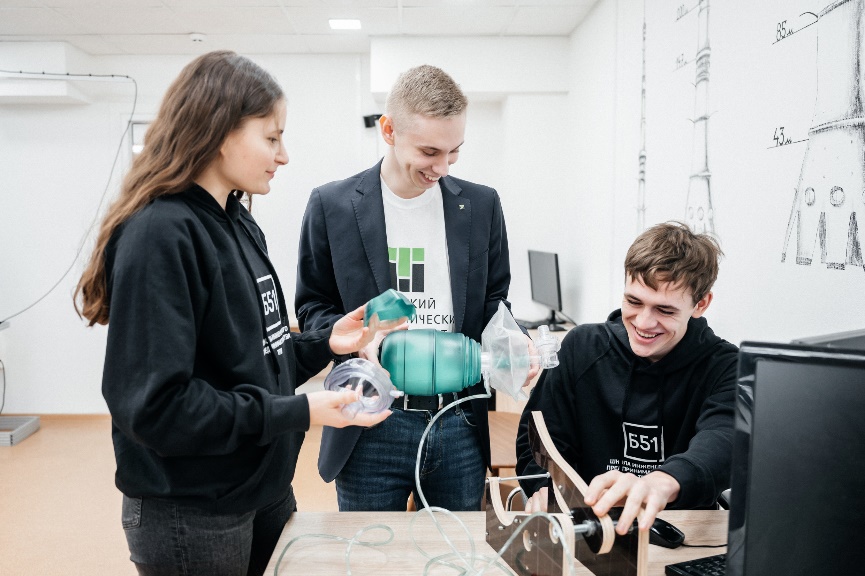 20
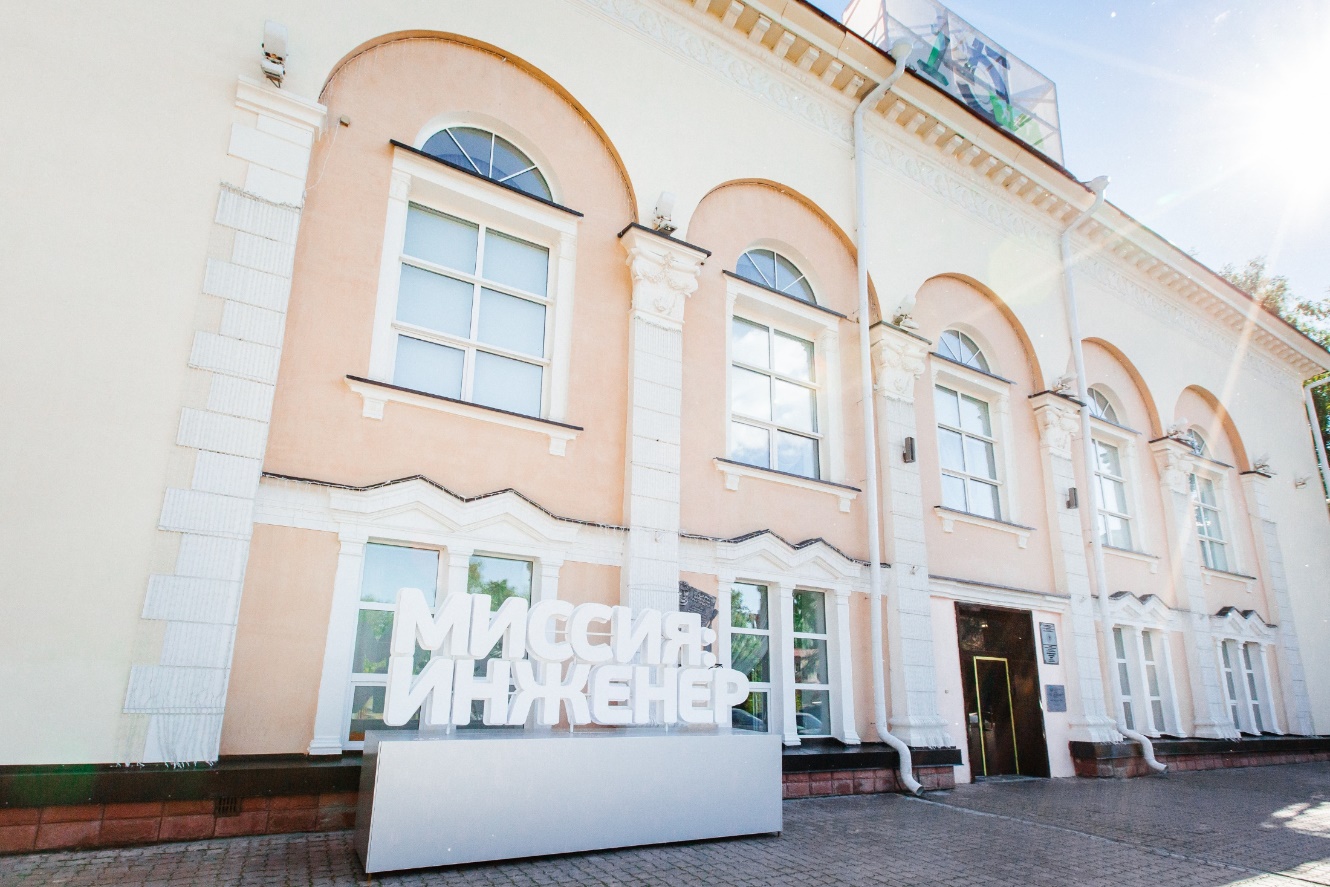 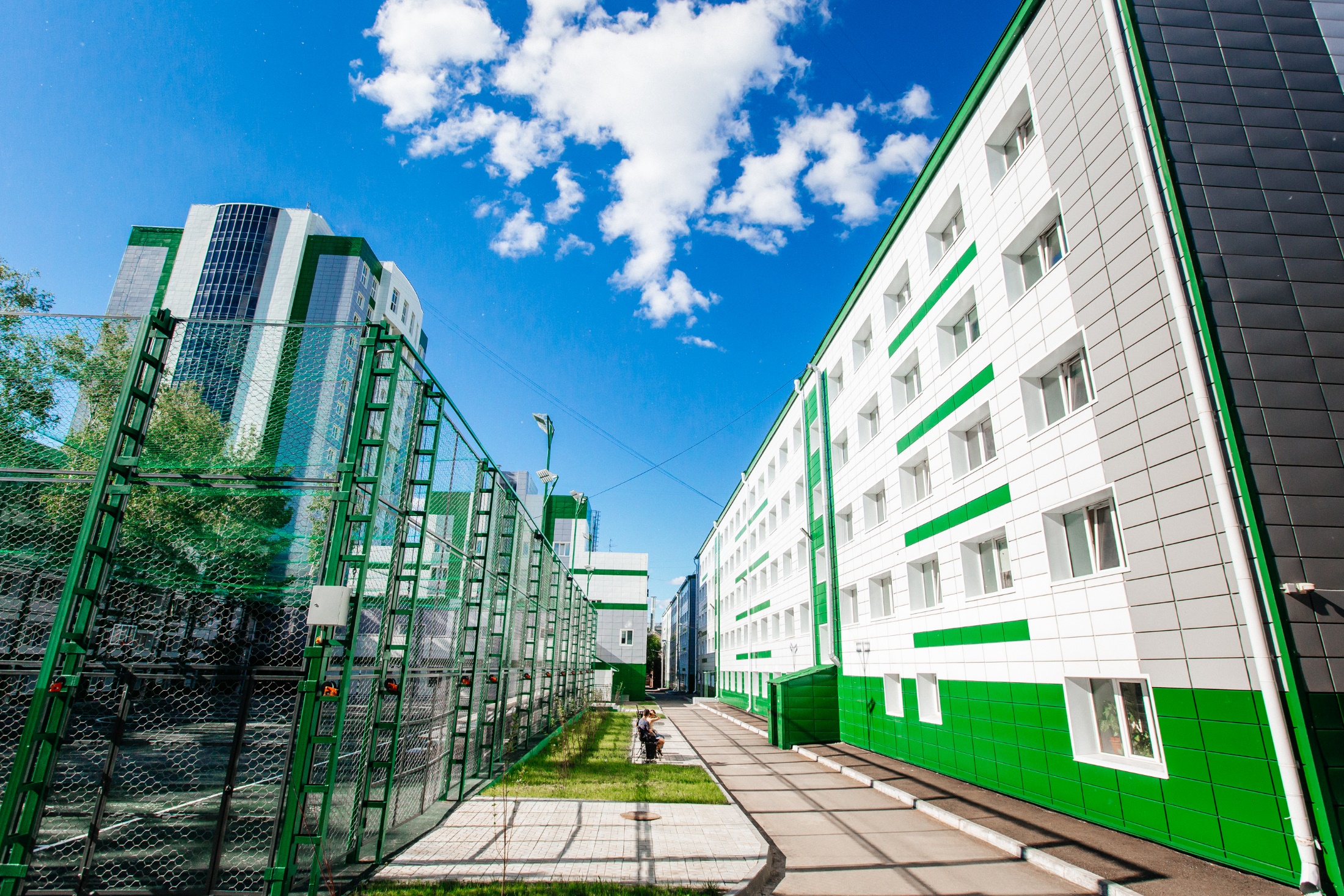 Лучший кампус среди вузов России
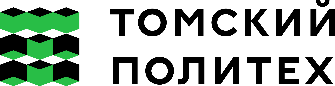 Общежития для 100 % студентов
Библиотека
Культурный центр
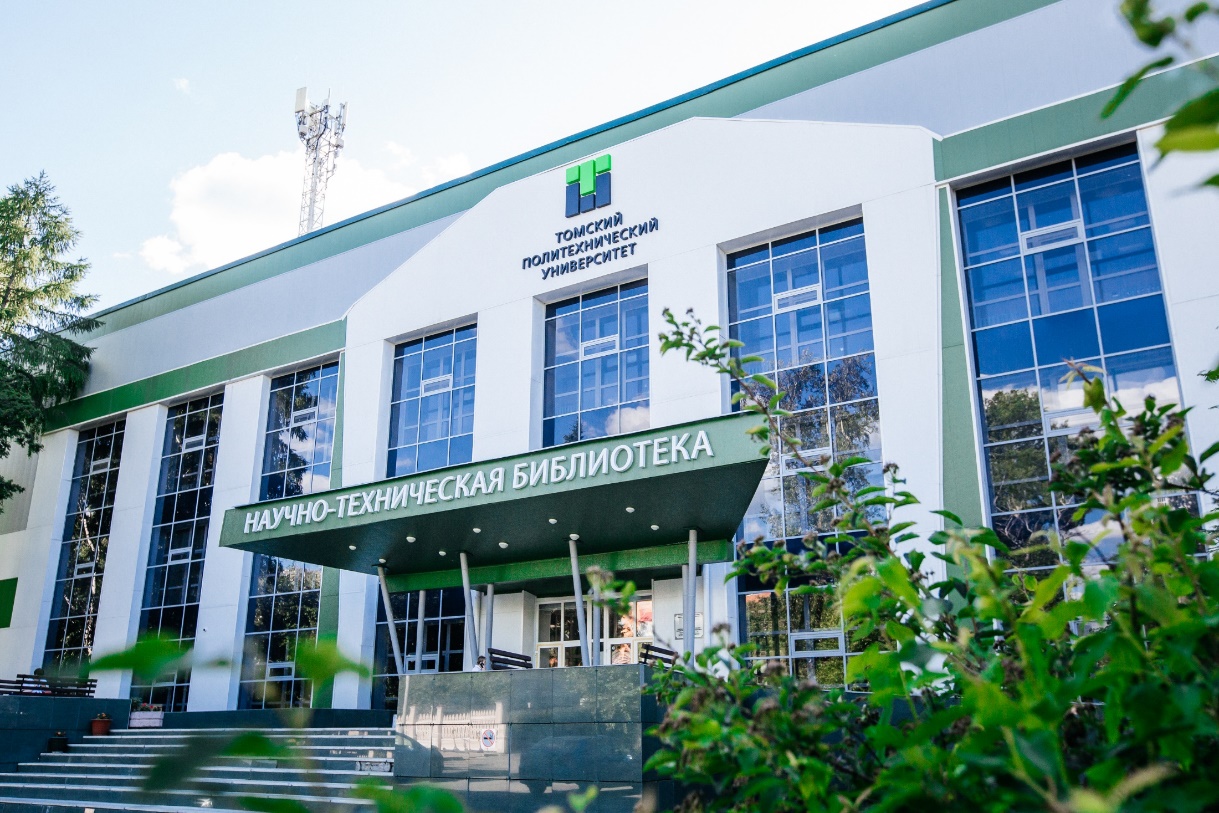 Бассейн и спорткомплекс
Спортплощадки
WiFi
21
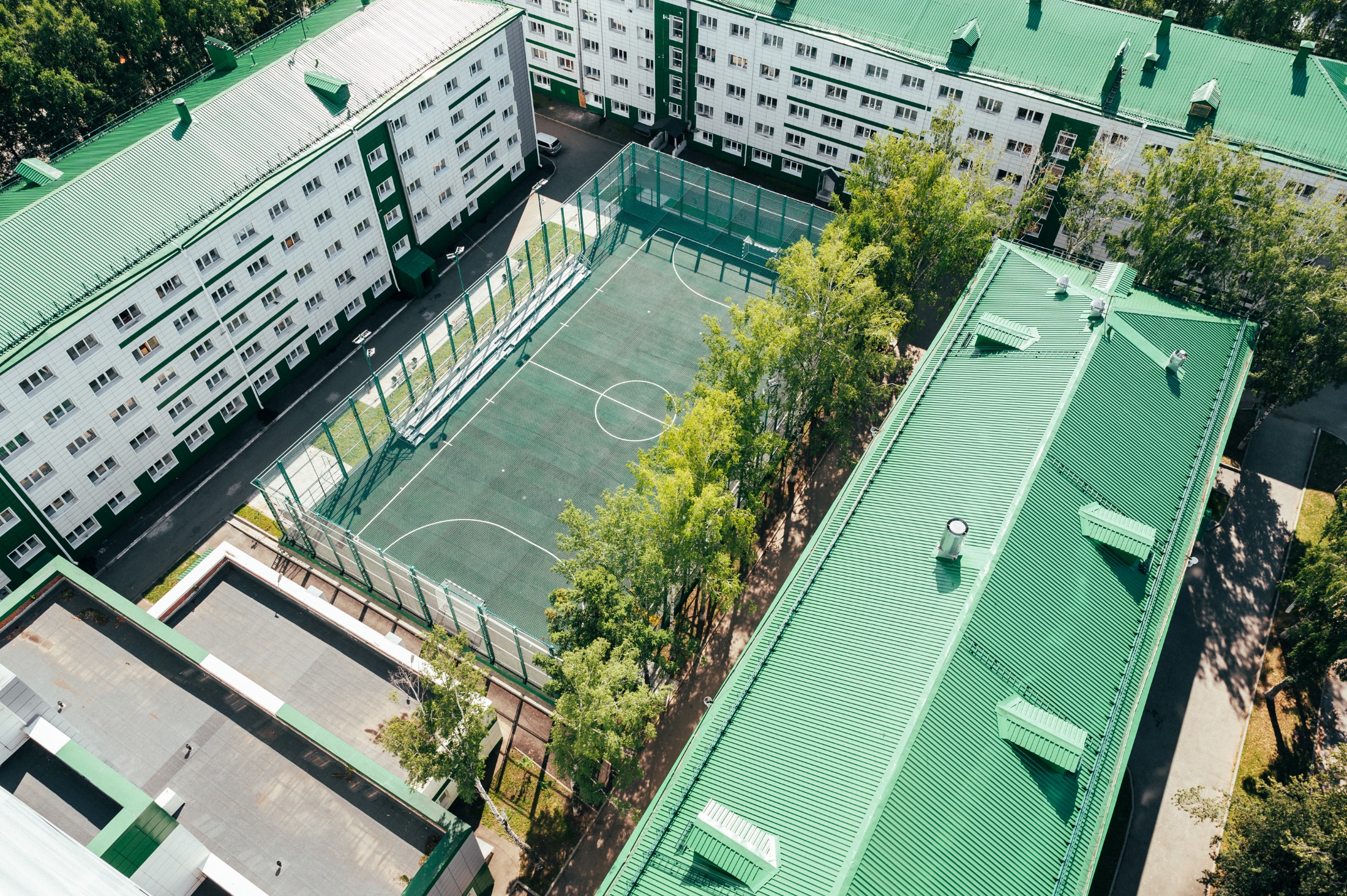 ОбщежитияТПУ
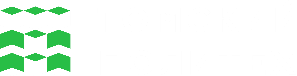 Безопасность: пропускная система, круглосуточная охрана
Учебные комнаты
Тренажерные залы
< 600 руб./мес.
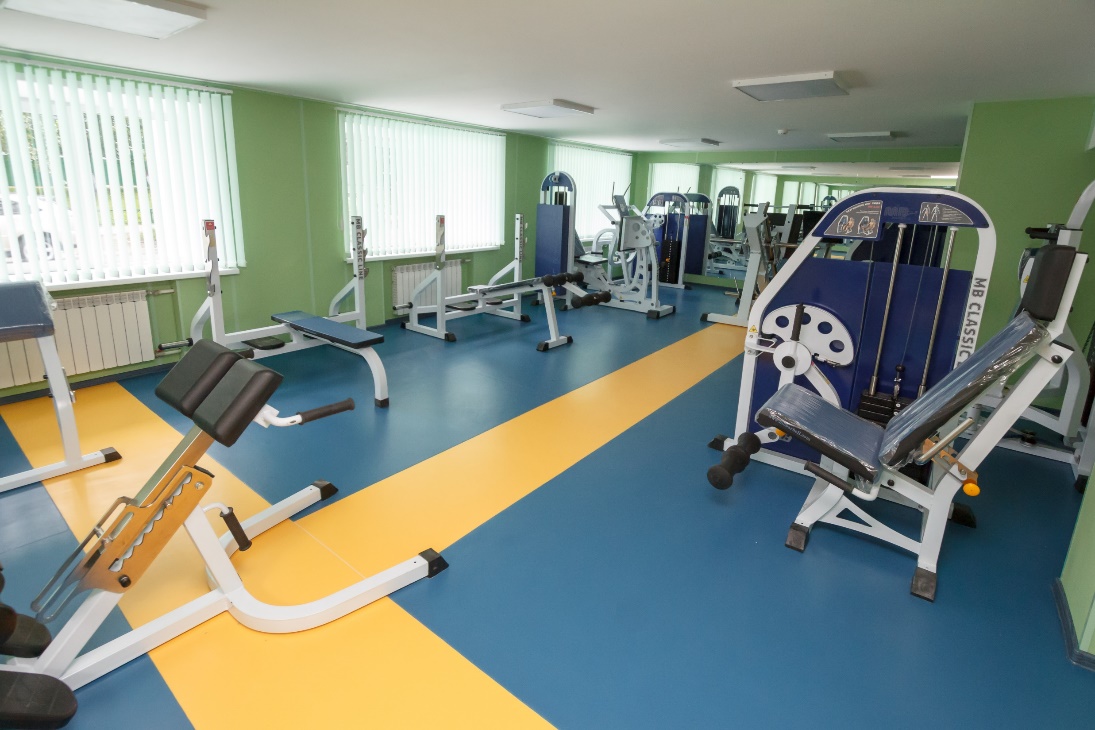 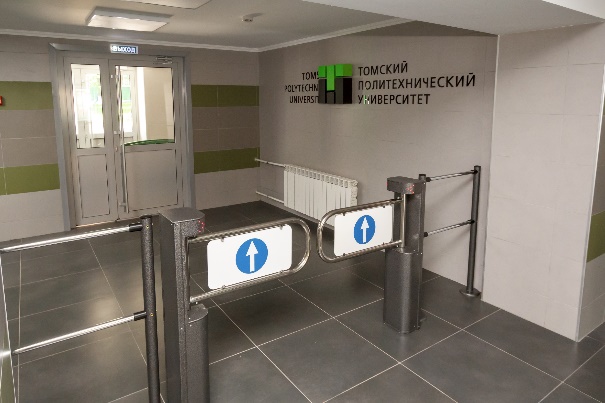 22
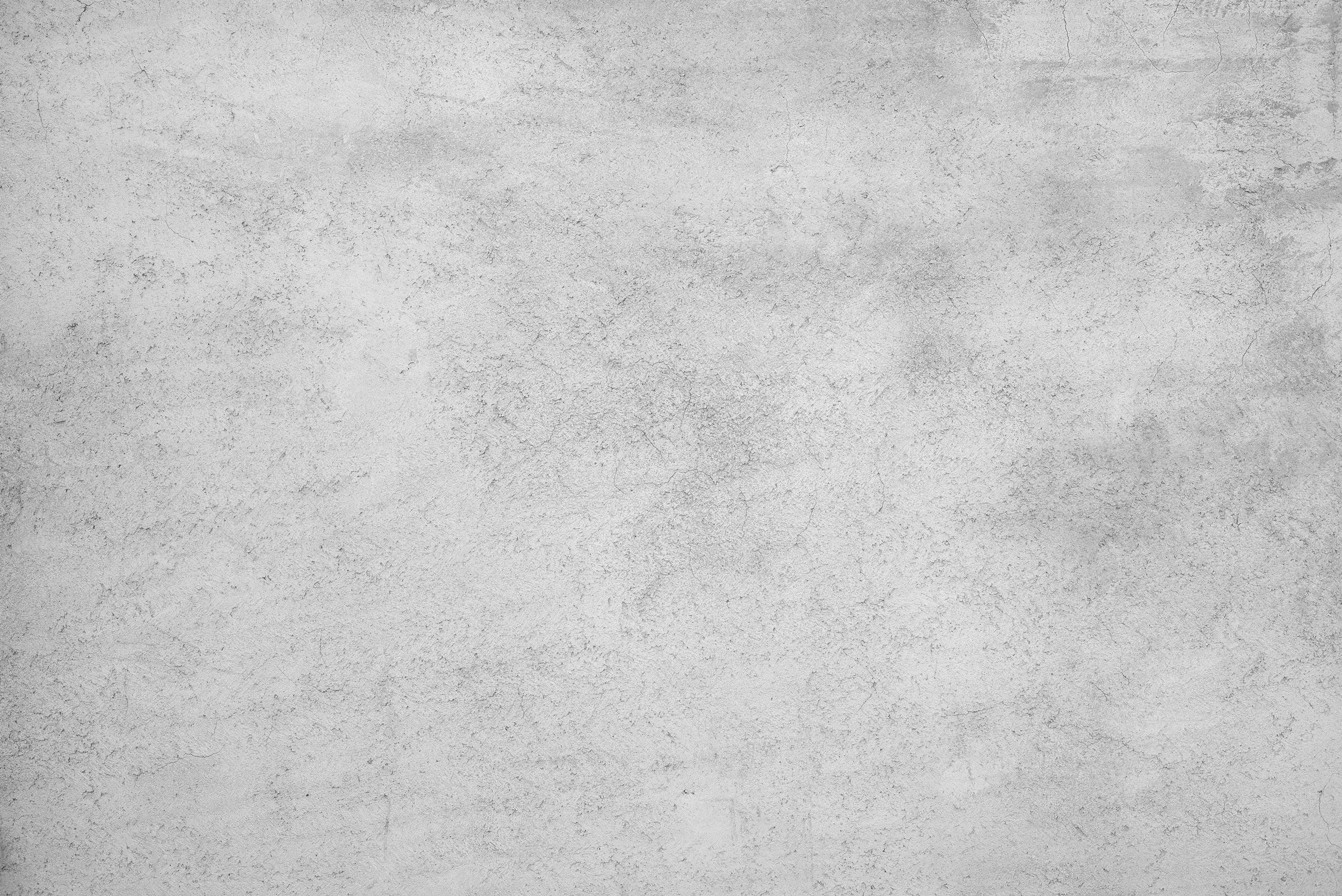 Стипендиии поддержка
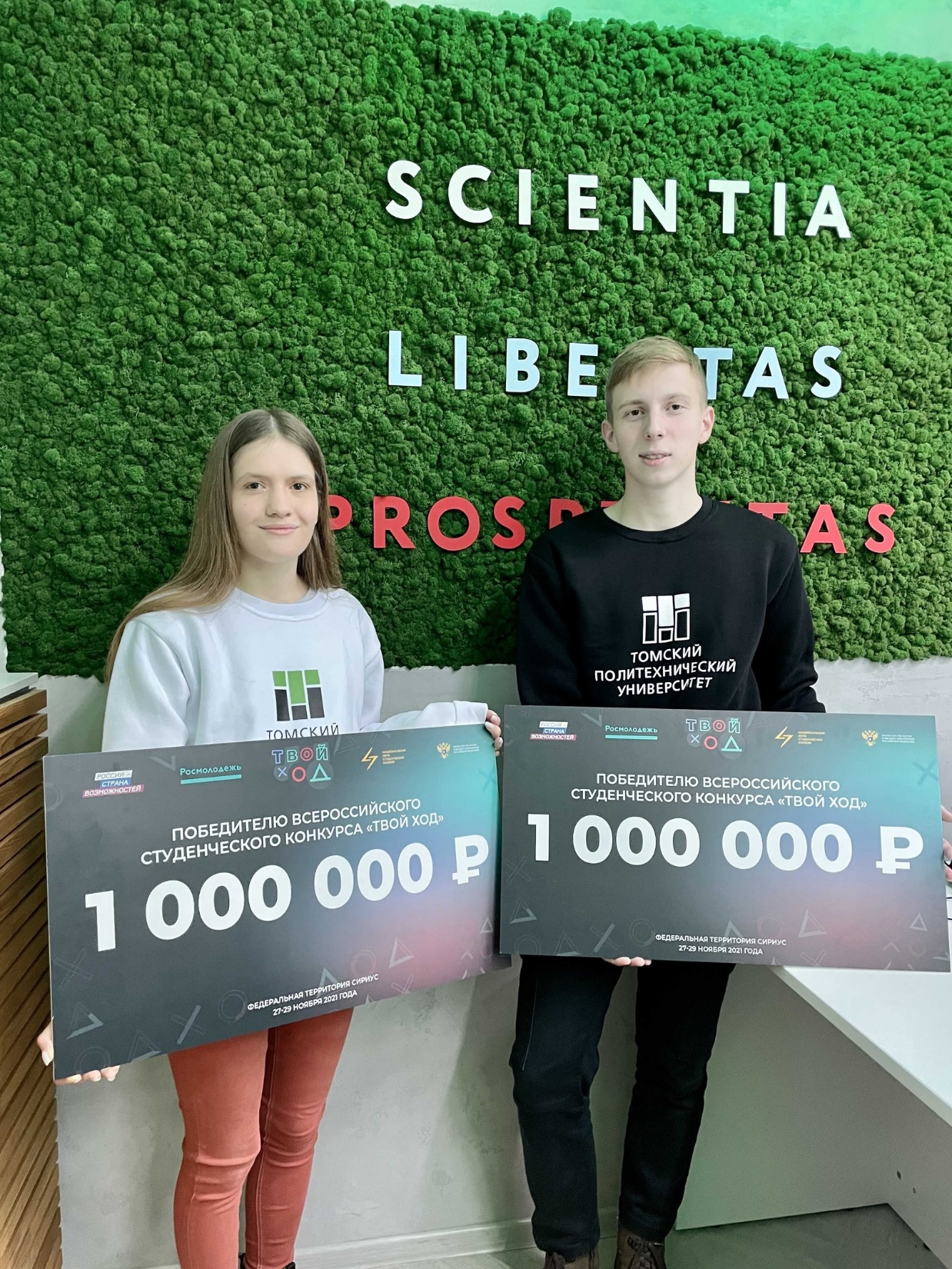 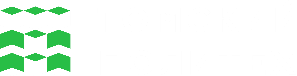 Индивидуальная материальная поддержка
Социальная стипендия, наставничество
33 стипендиальные программы
Проекты, гранты, статьи, патенты
Более480 000 000 руб. в год
23
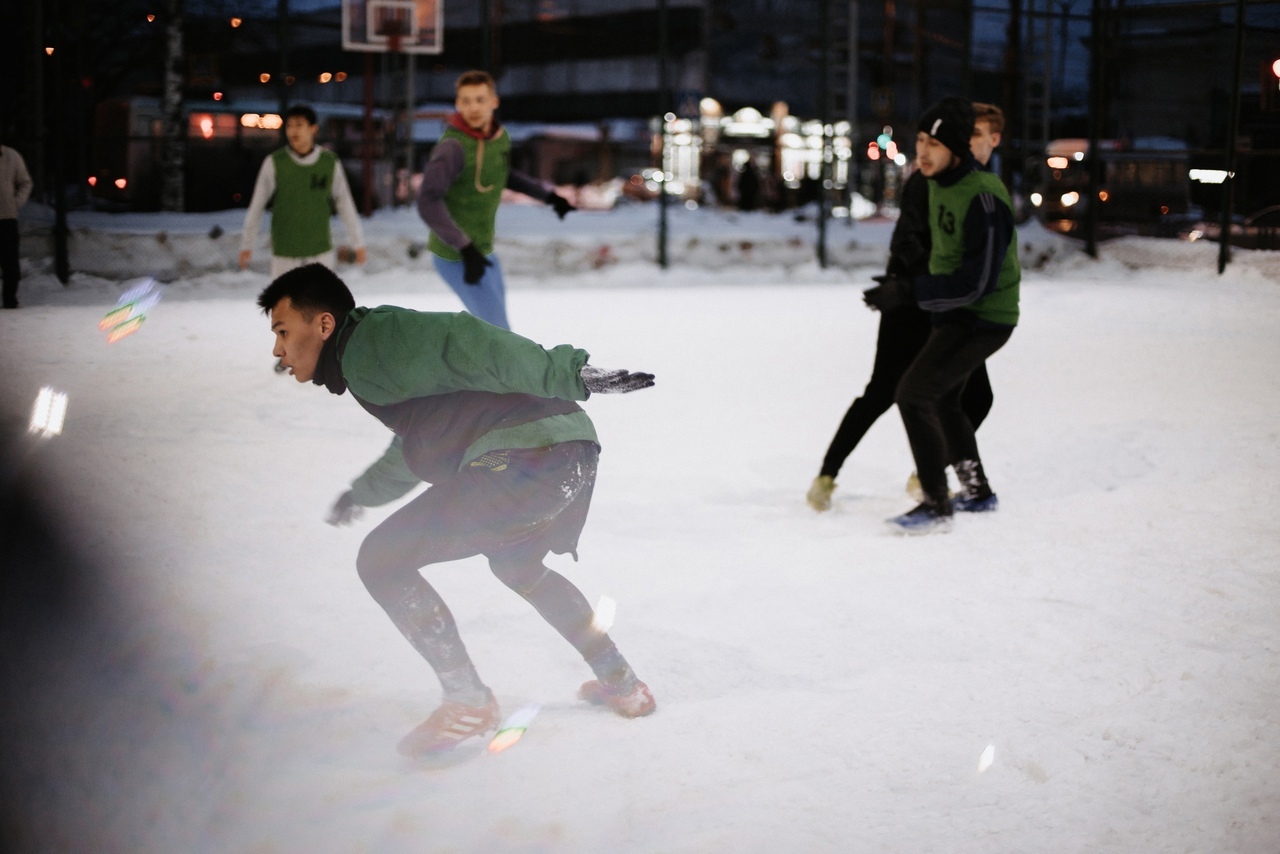 Студенческая жизньСпорт
«Сибирские львы» — один из лучших студенческих клубов в России
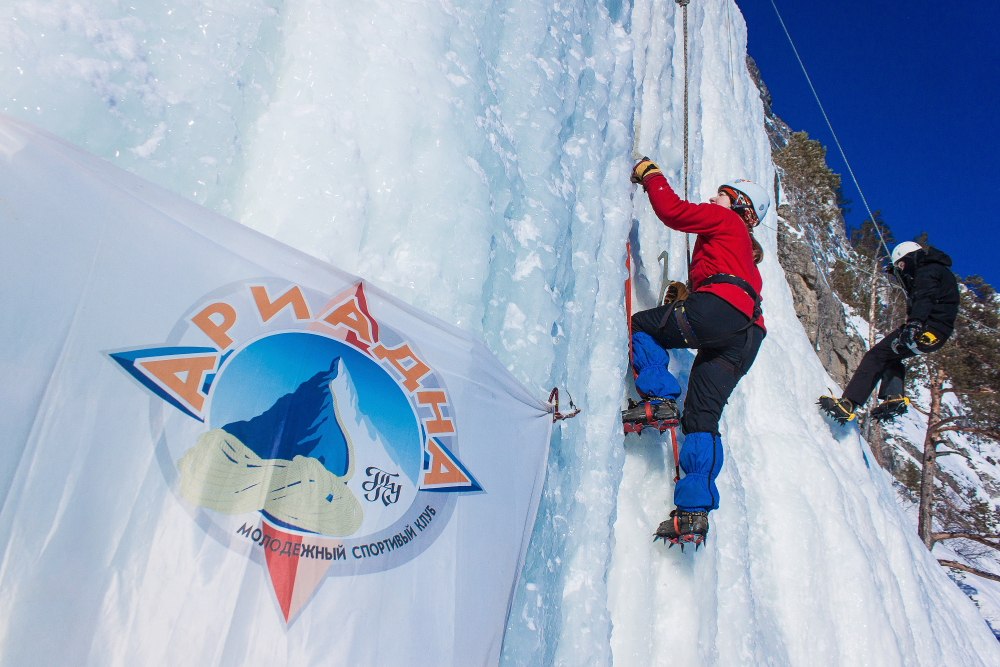 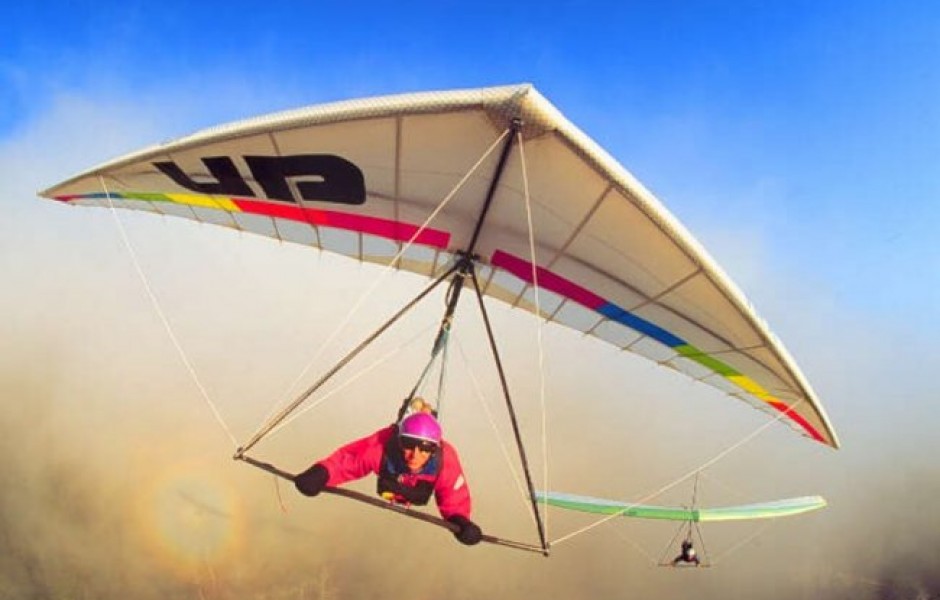 Еще клубы
«Аида» (альпинизм и спелеология)
«Амазонки» (туристско-спортивный)
«Ариадна» (скалолазание)
«Орион» (дельтапланеризм)
«Афалина» (аквалангисты)
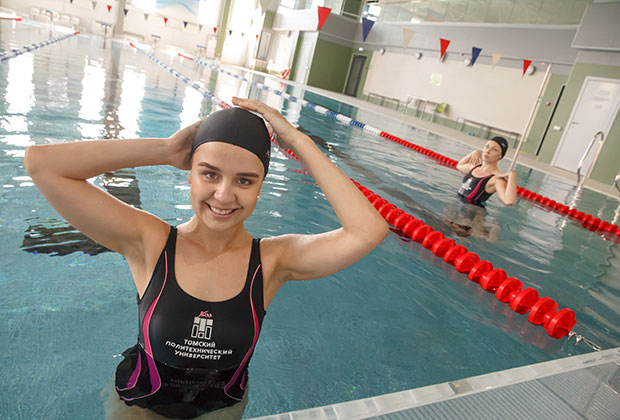 24
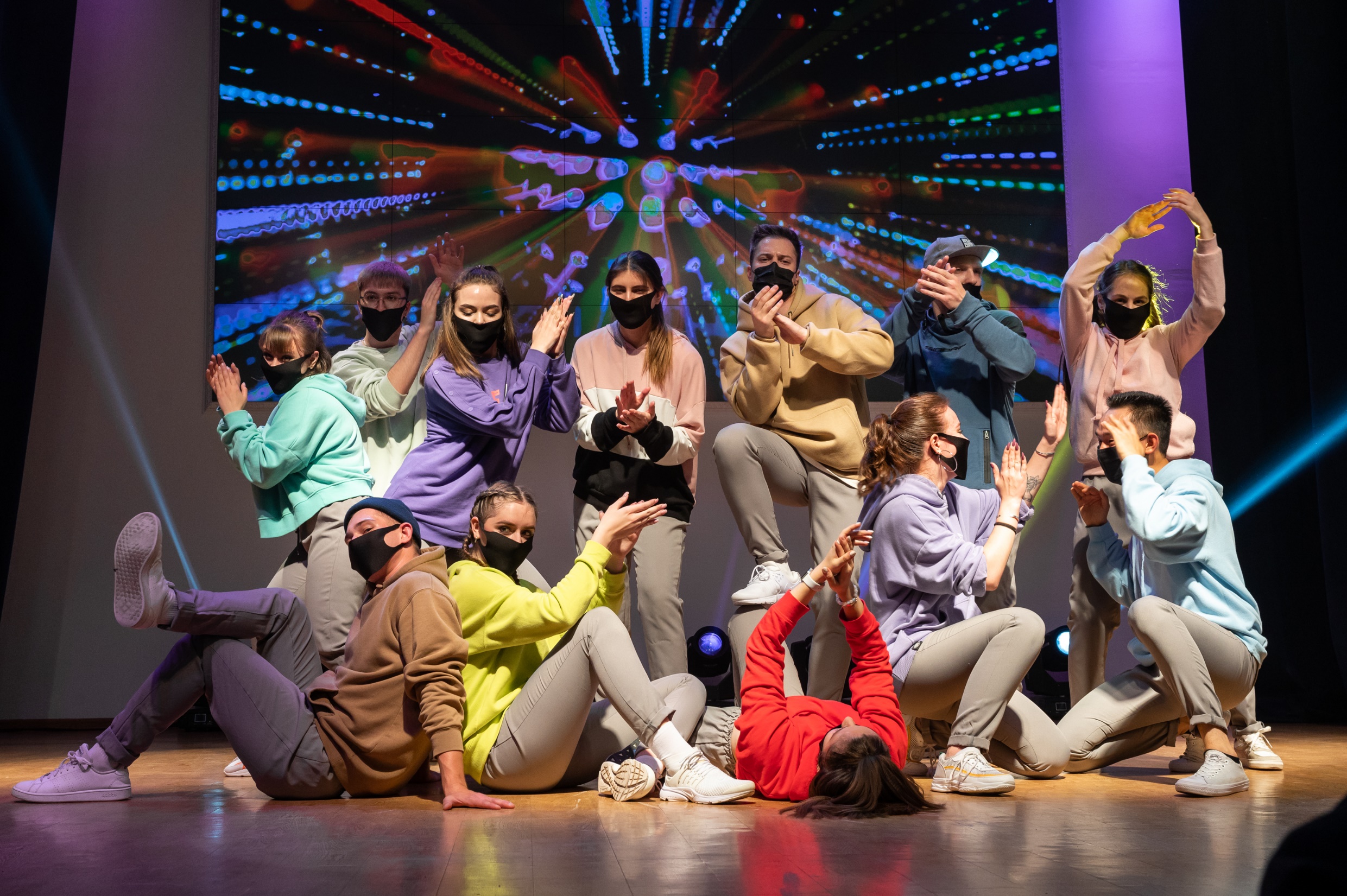 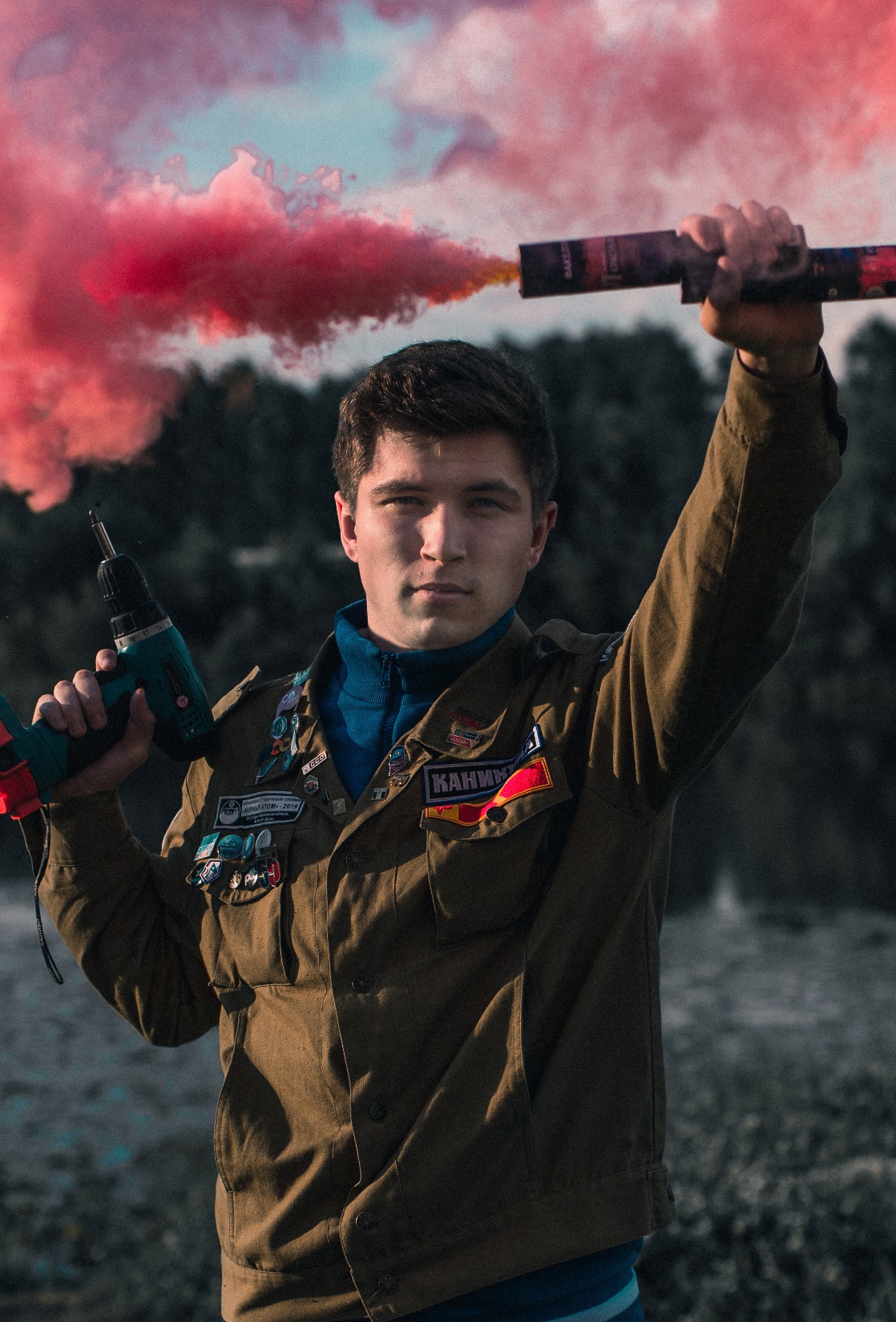 Студенческая жизньТворчество
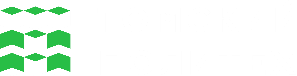 Танцевальная сборная
Музыкальное объединение «Доминанта»
Студия эстрадного вокала «Отражение»
Школа классического вокала
Медиацентр: фото, видео, блоггинг
25
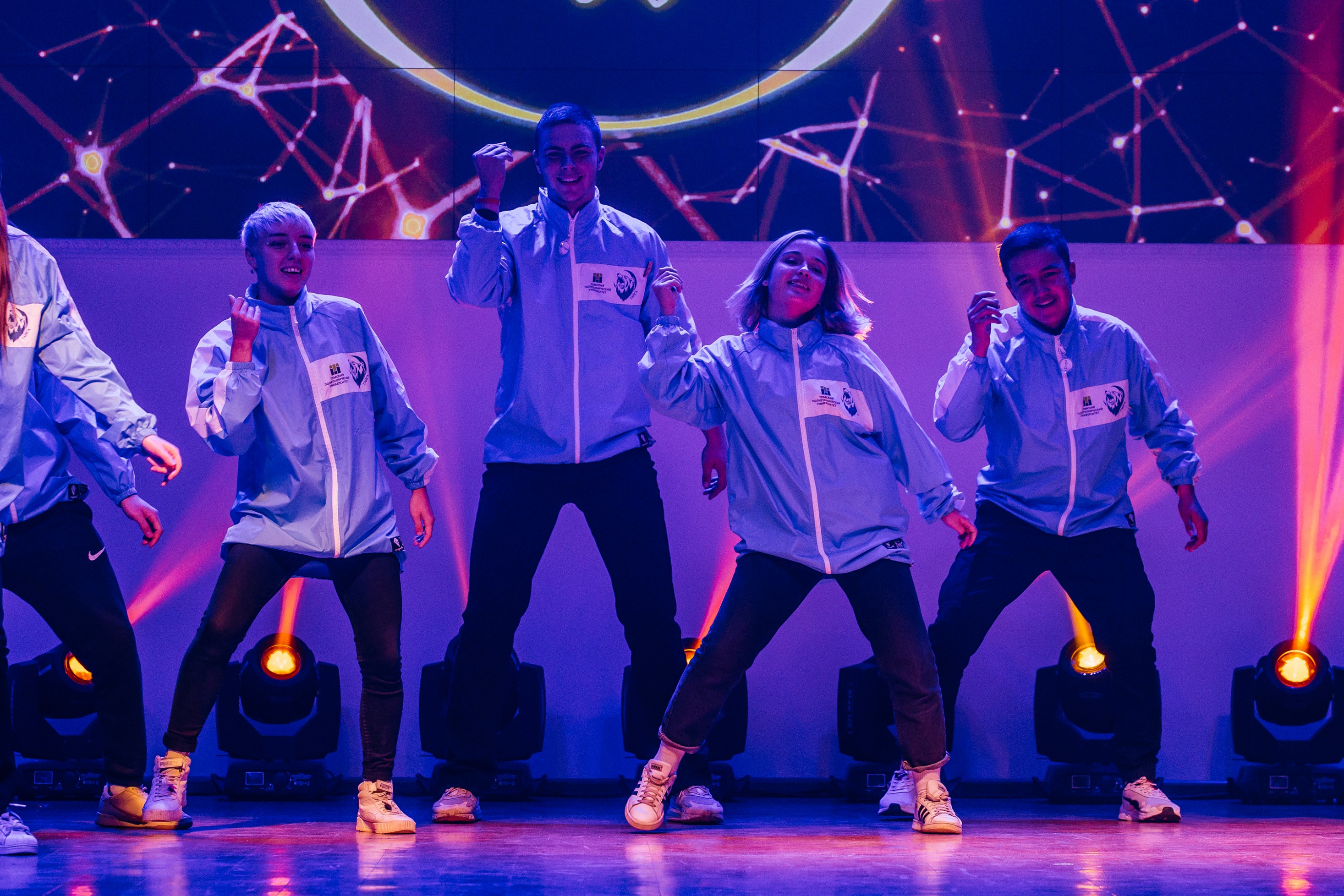 Студенческая жизнь
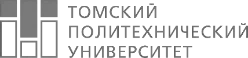 300+ бойцов
Студенческие отряды
в трудовой сезон боец студотряда зарабатывает 15–60 тыс. руб. в мес.
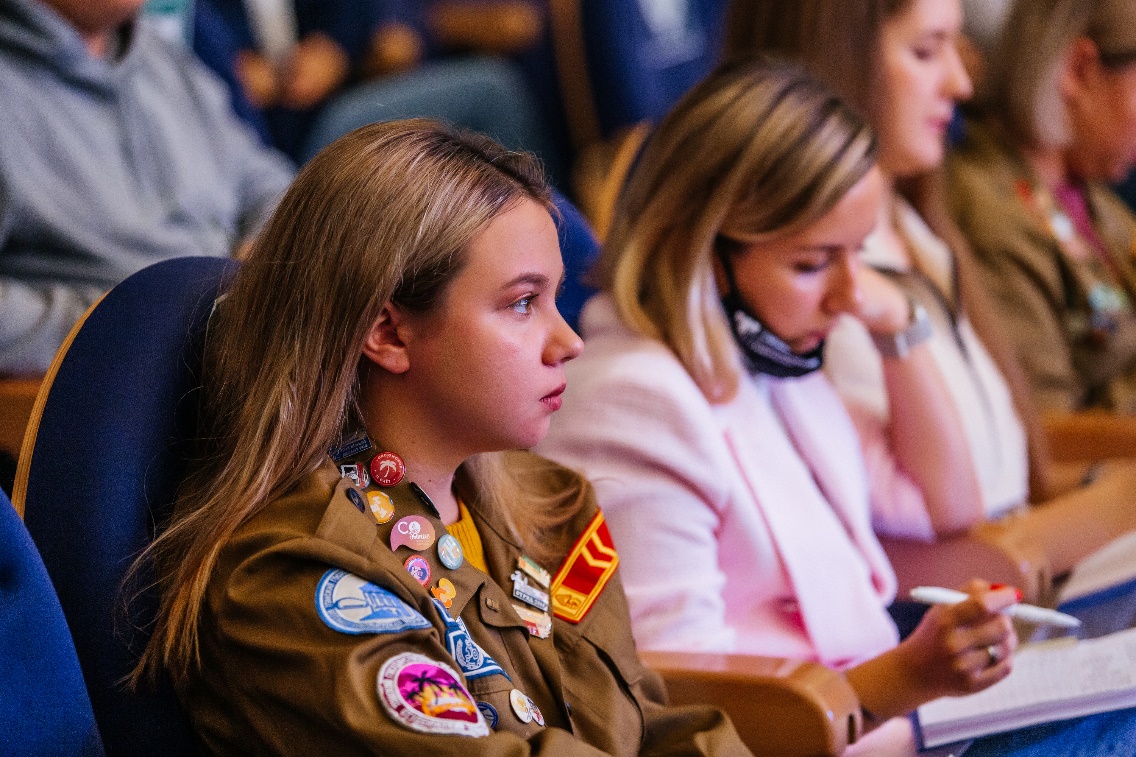 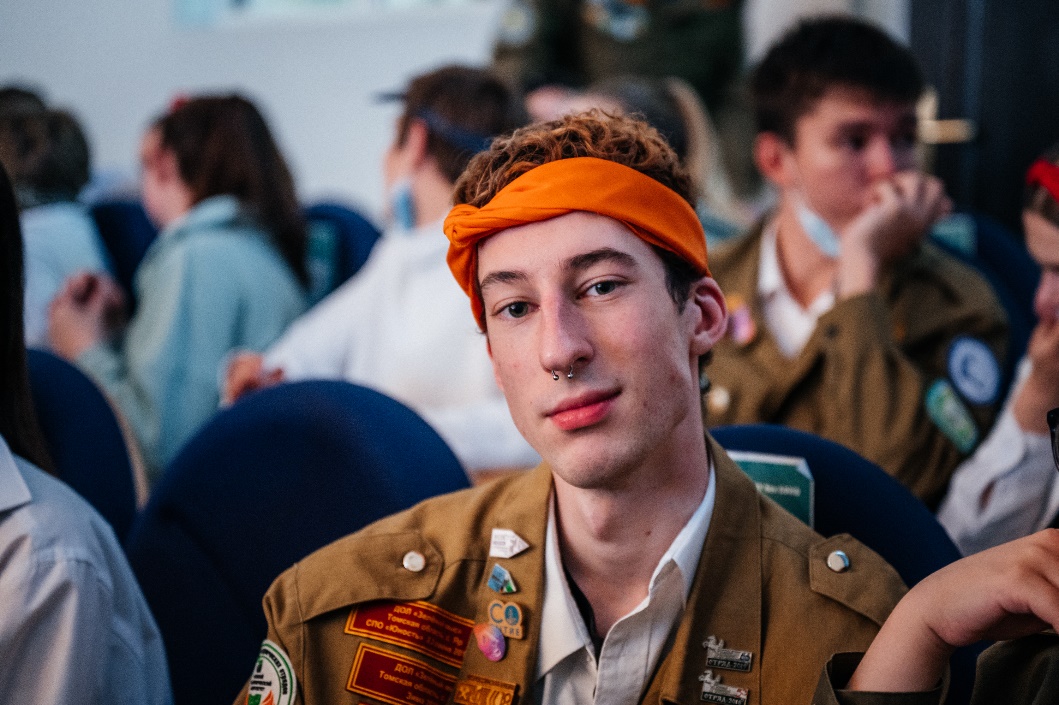 Волонтеры
события, социальные акции, спорт, образование
26
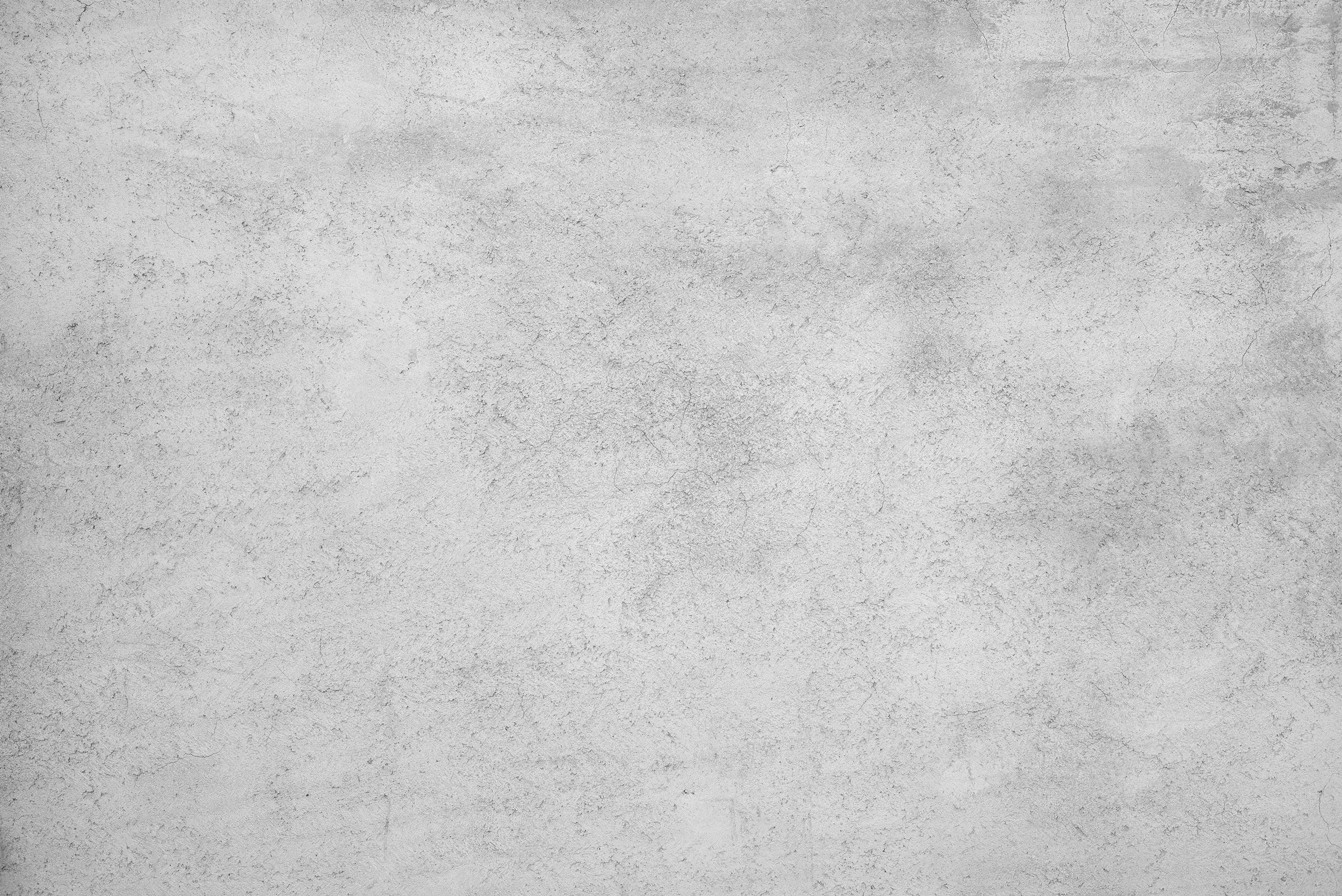 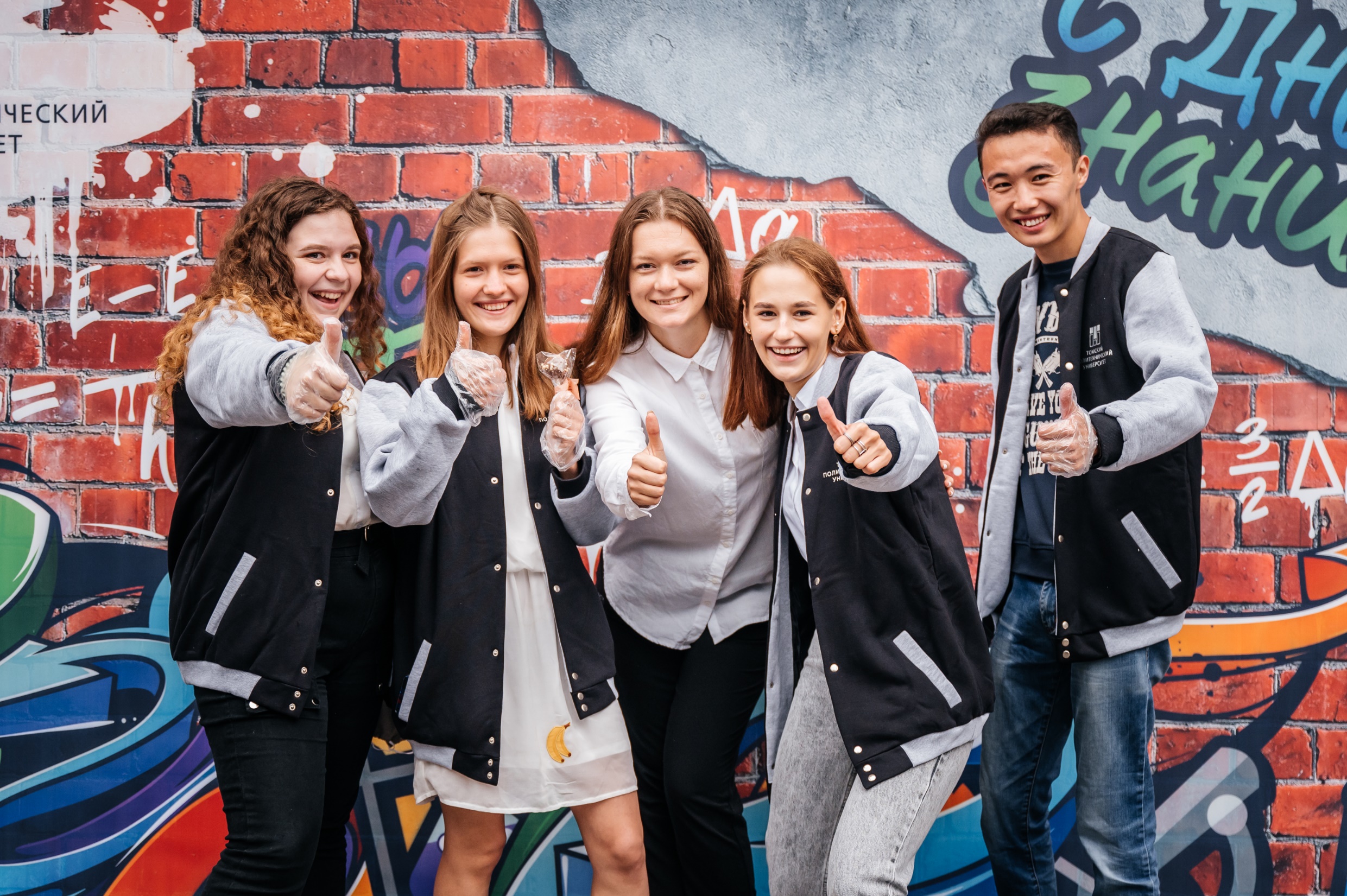 9 500 студентов ТПУ: точно найдешь друзей
3 000 иностранных студентов: друзья из 40 стран
Выпускники работают по всему миру: полезные связи и друзья на всю жизнь
27
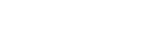 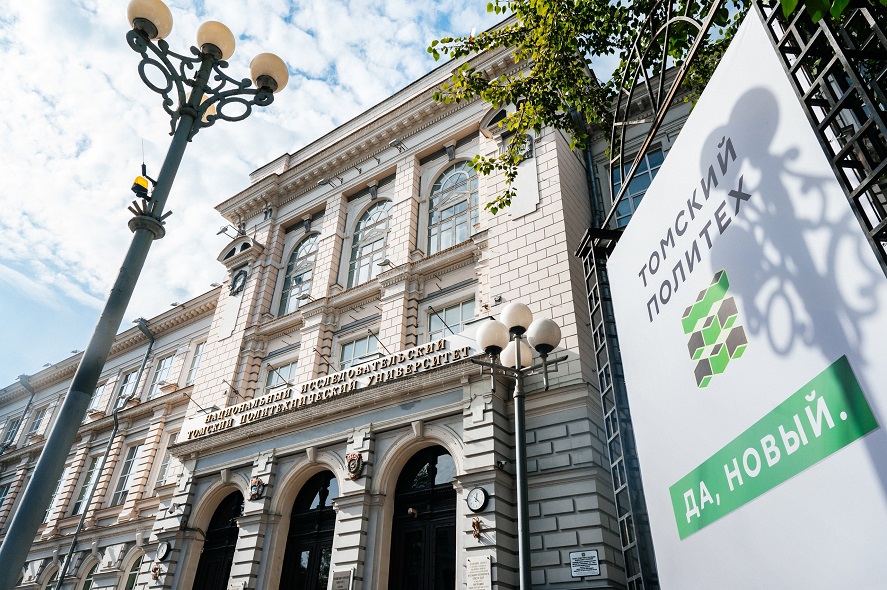 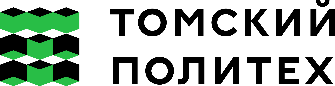 Заходи: на сайт abiturient.tpu.ru  
Позвони: 701-602 
Напиши: abiturient@tpu.ru
Присоединяйся:
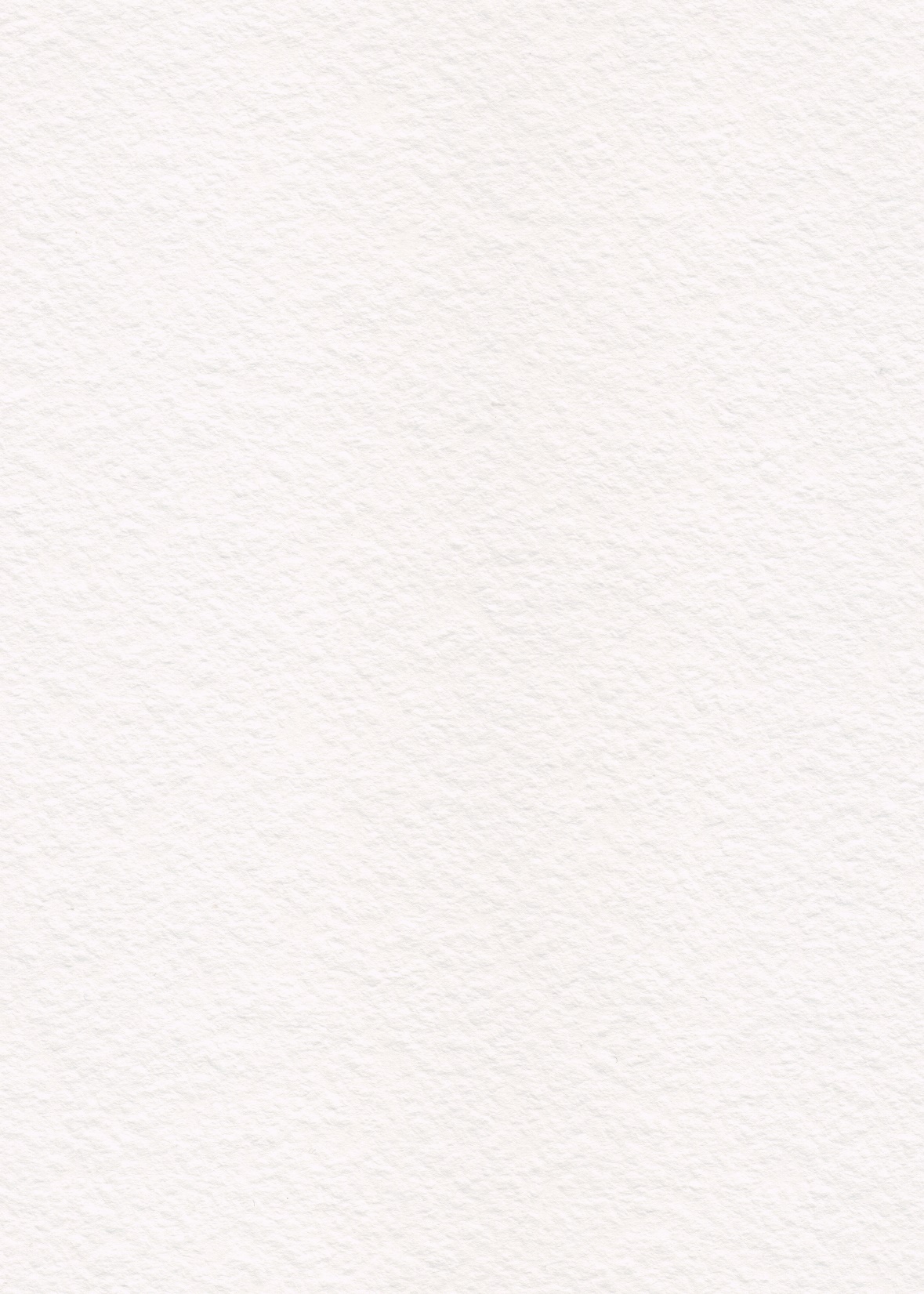 Узнай о ТПУ больше
VK: abiturient_tpu
правила приема
направления
новости
подготовка
вопросы-ответы
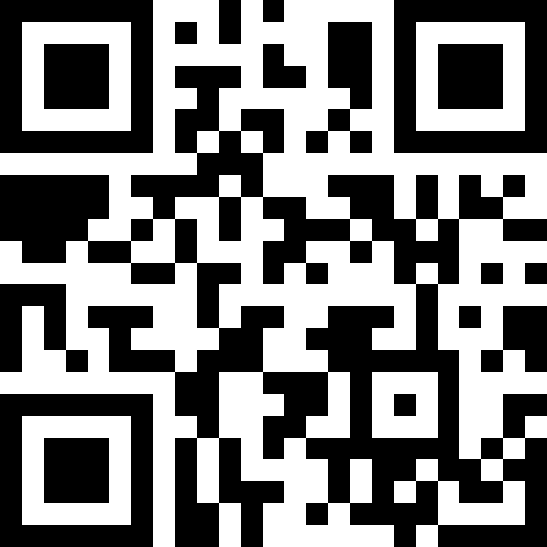 Telegram: @abituriеnt_tpu
28
Поли поможет
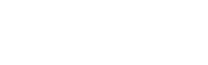 @poly_help_bot
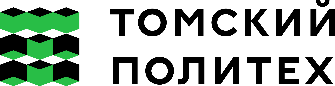 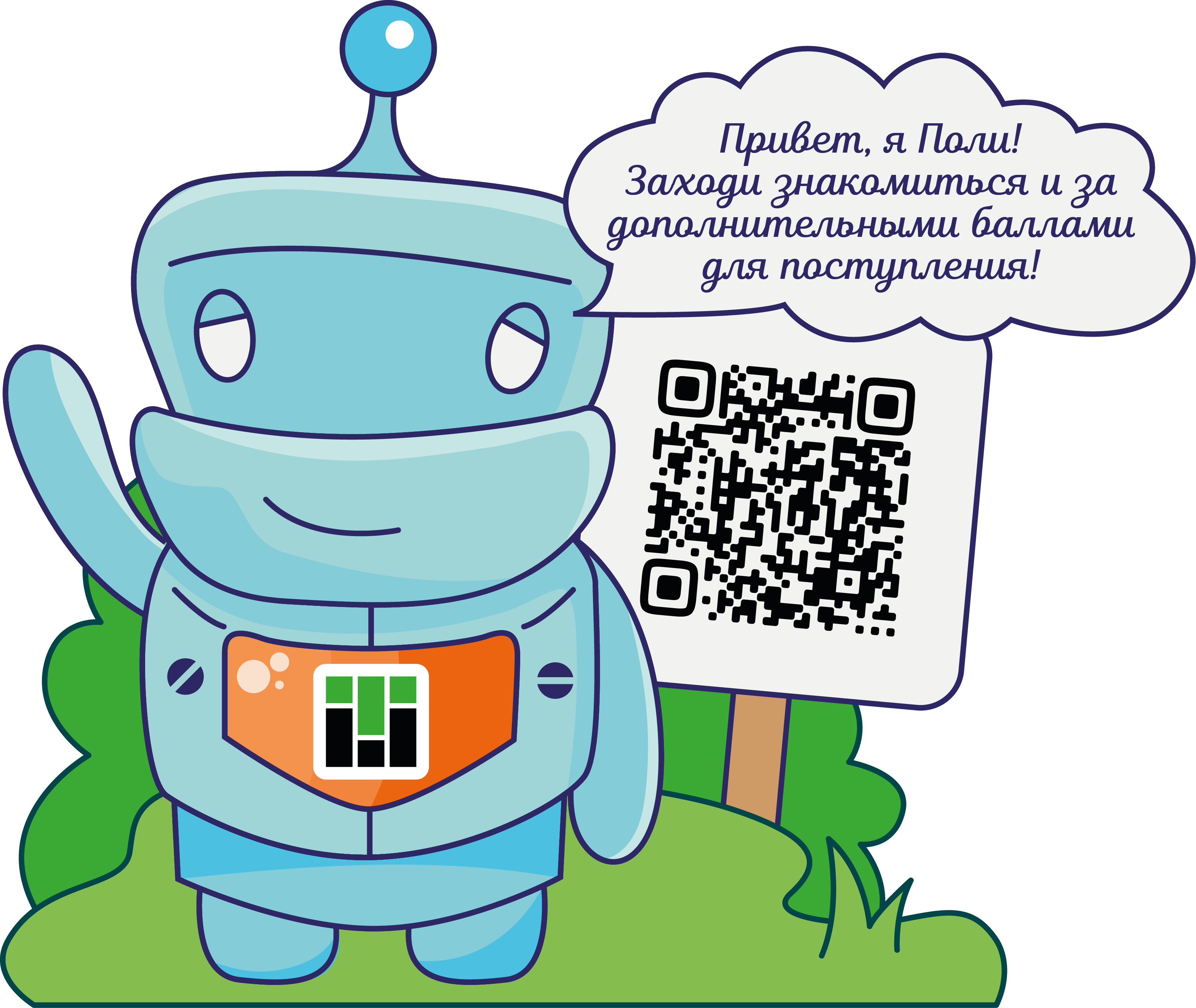 выбрать специальность
подготовиться к ЕГЭ
выбрать вуз
составить самый лучший план захвата мира 
не пропустить важное
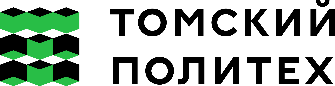